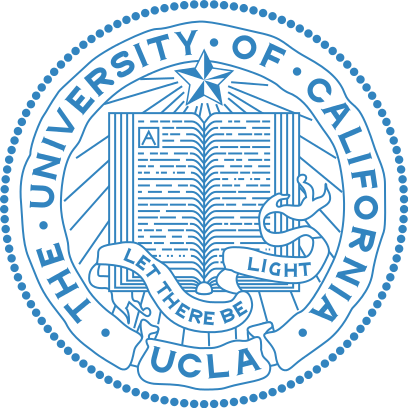 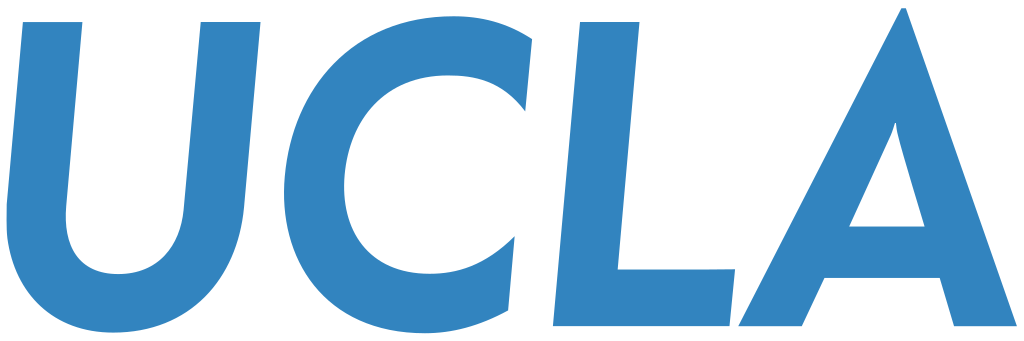 CS145 Discussion
Week 9
Yunsheng, Shengming
03/08/2019
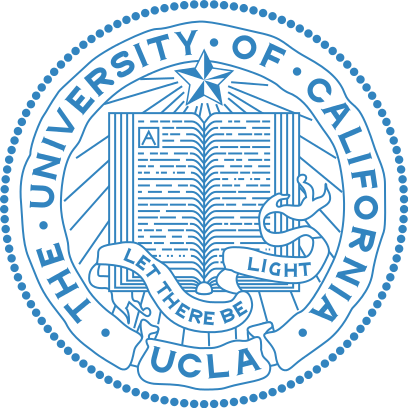 Today’s Discussion
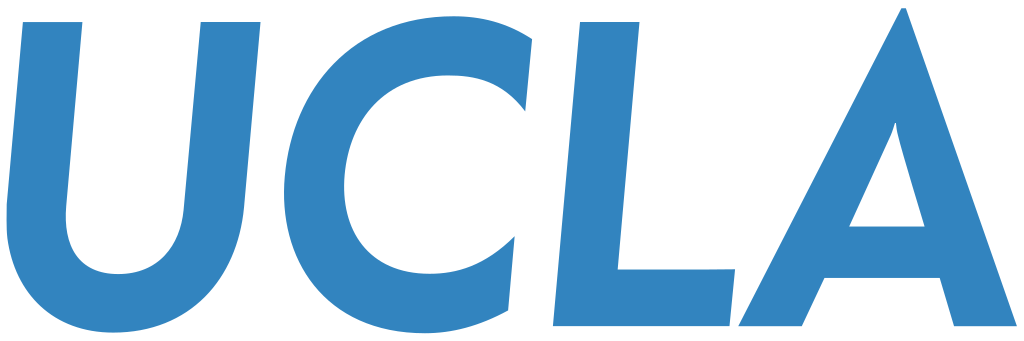 Announcement
Roadmap
GSP
PrefixSpan
DTW
Naive Bayes
Project Help
Q & A
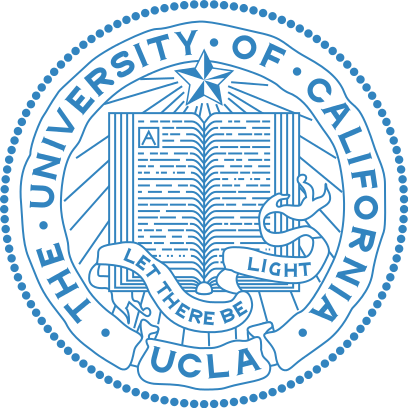 Sequential Pattern Mining: Applications
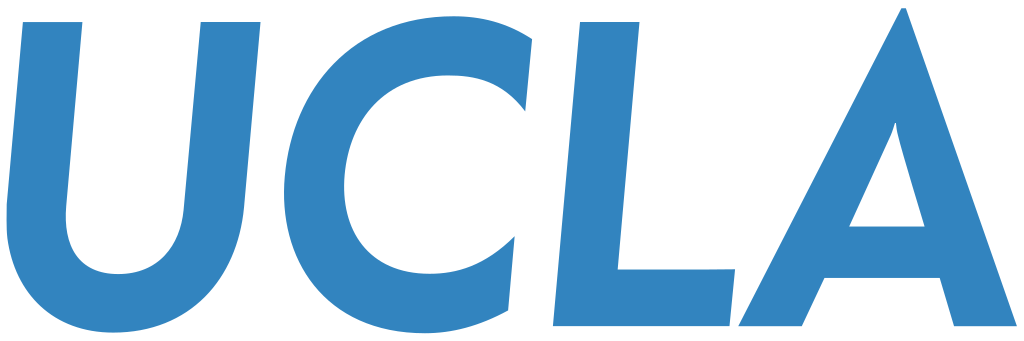 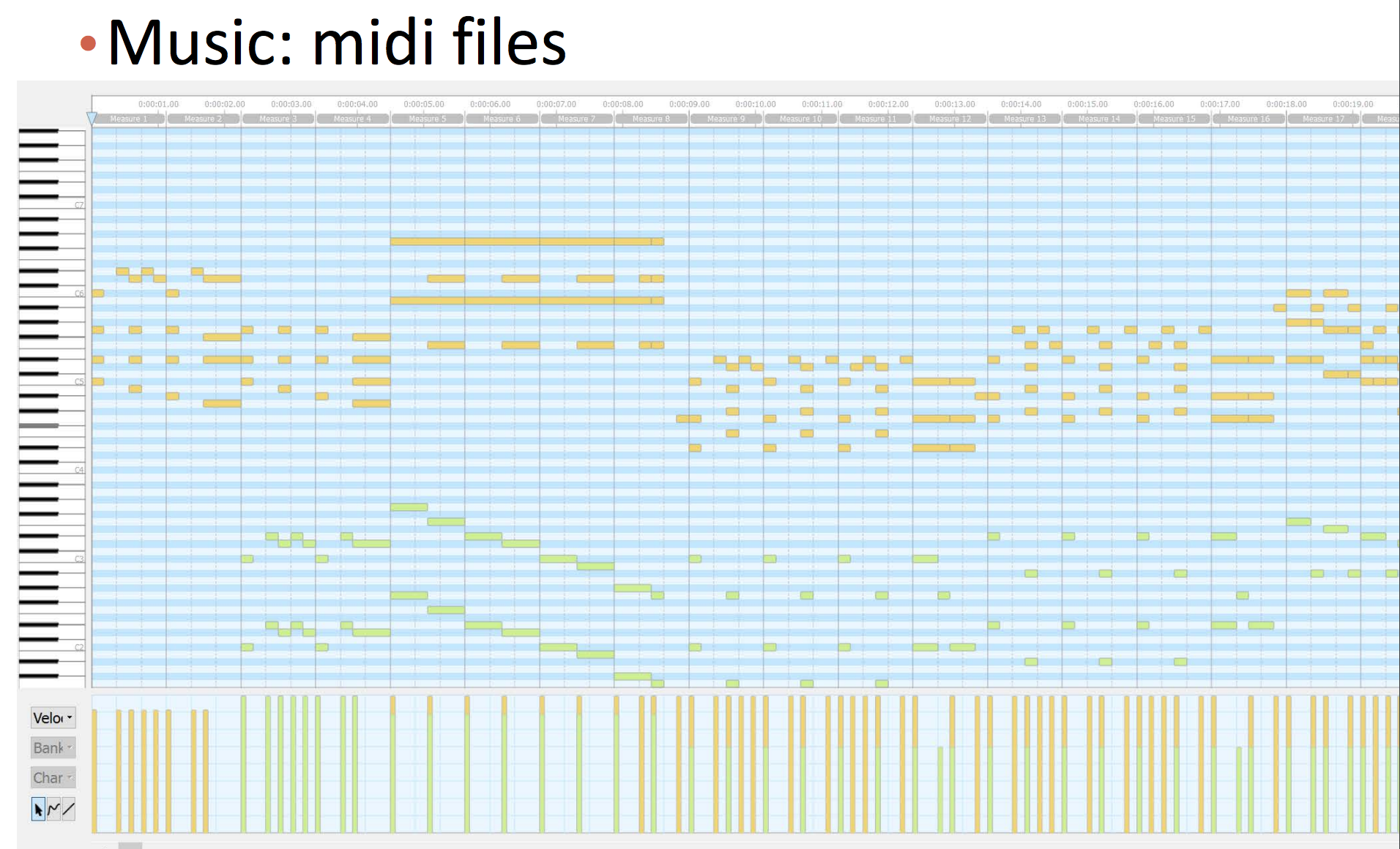 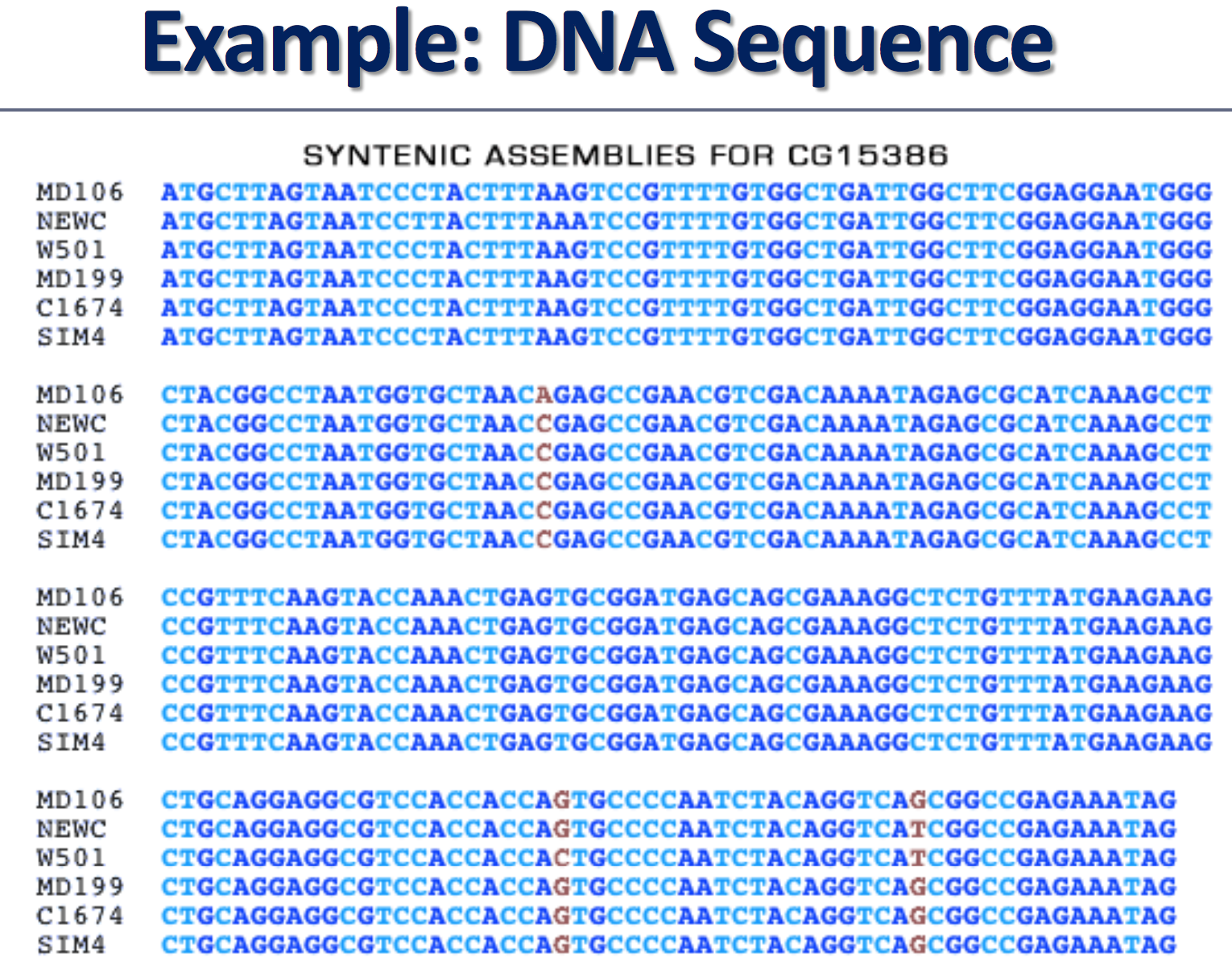 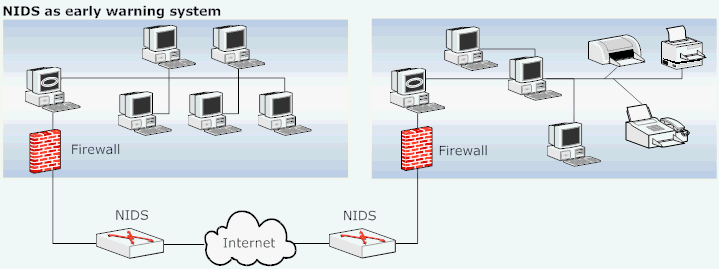 https://www.cse.wustl.edu/~jain/cse571-07/ftp/ids/index.html#sec2
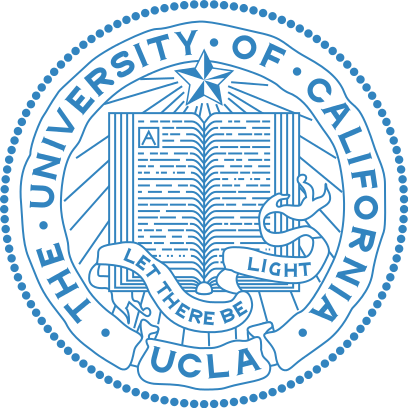 GSP
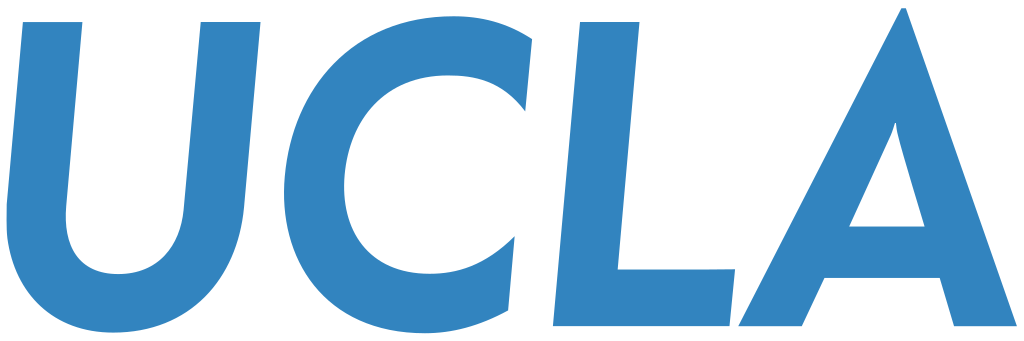 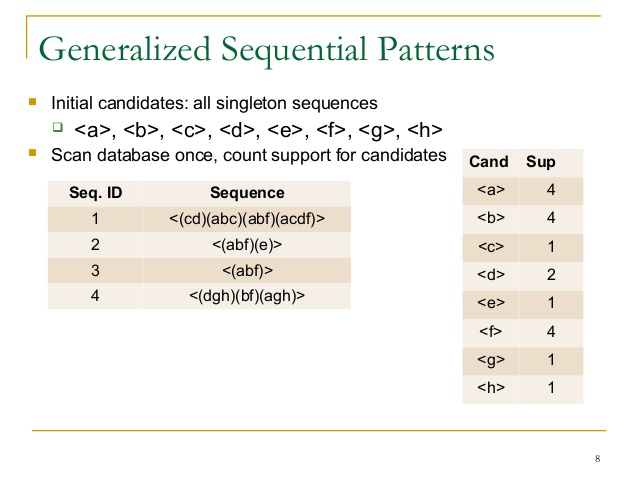 https://www.slideshare.net/Krish_ver2/53-mining-sequential-patterns
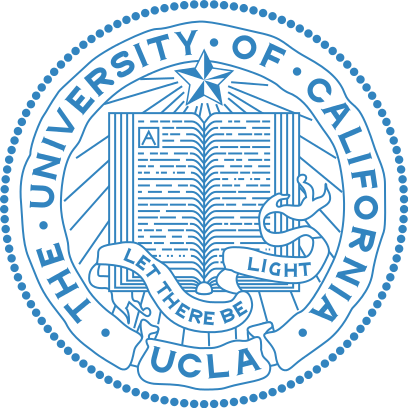 GSP
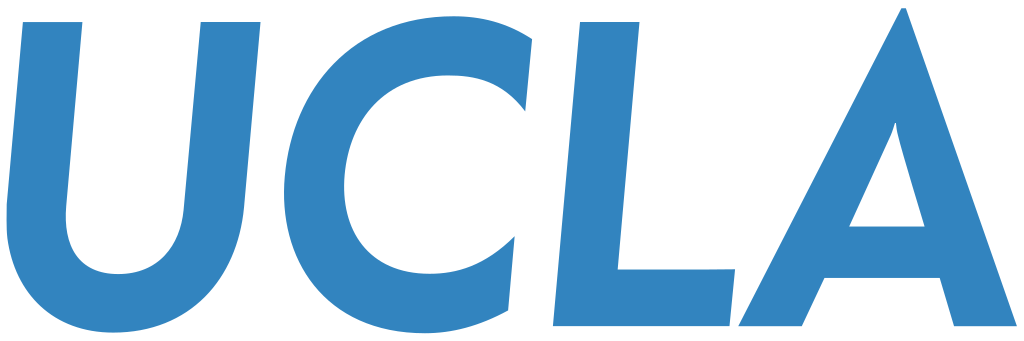 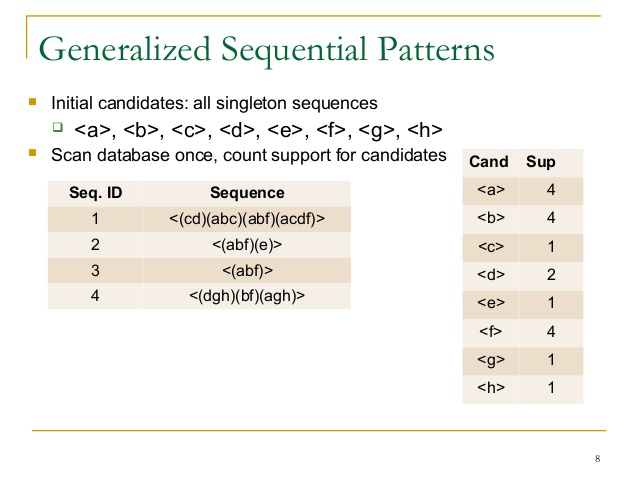 https://www.slideshare.net/Krish_ver2/53-mining-sequential-patterns
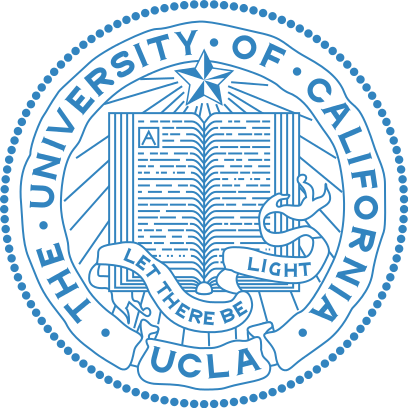 GSP
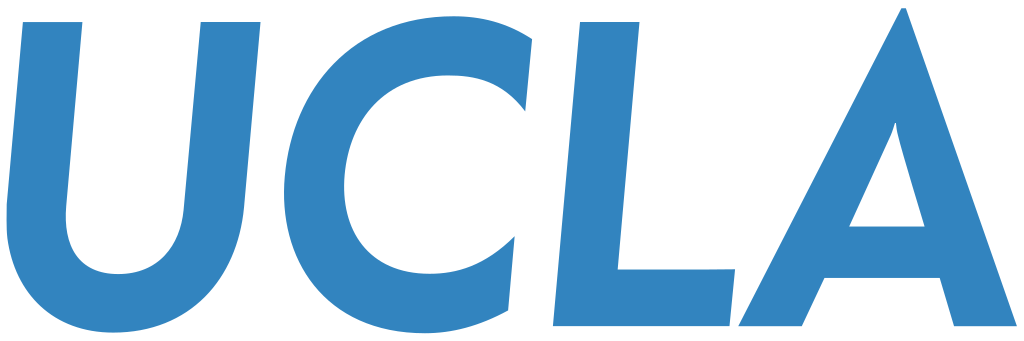 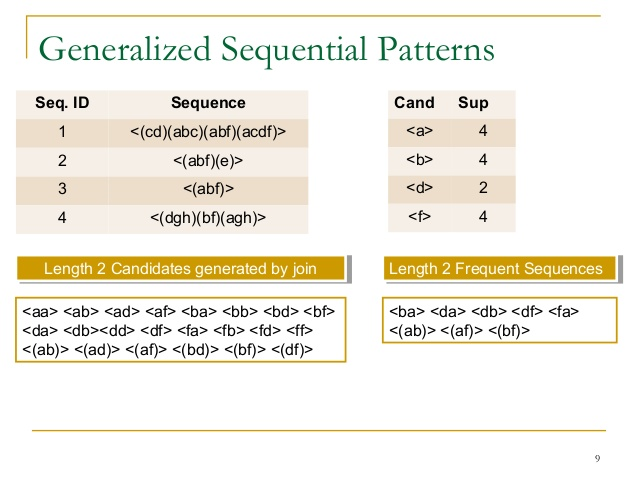 https://www.slideshare.net/Krish_ver2/53-mining-sequential-patterns
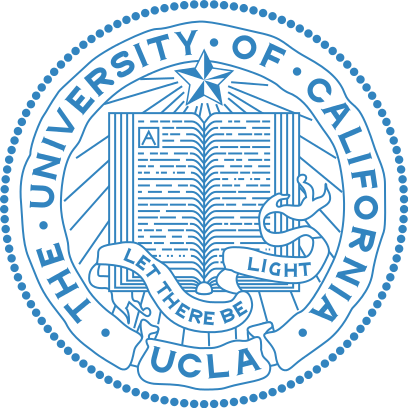 GSP
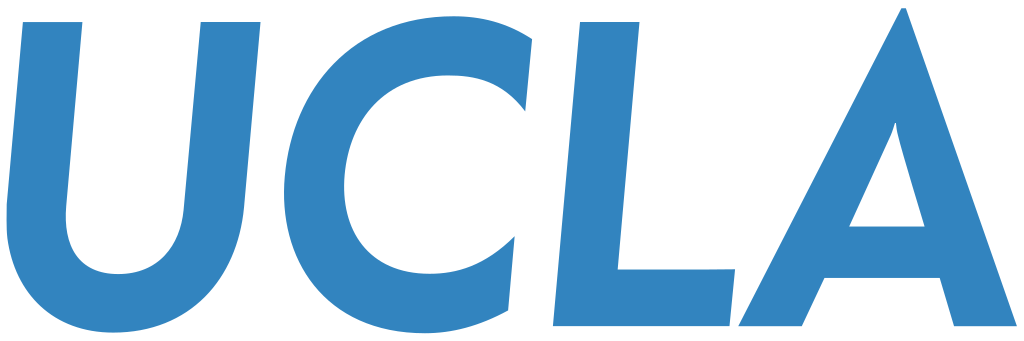 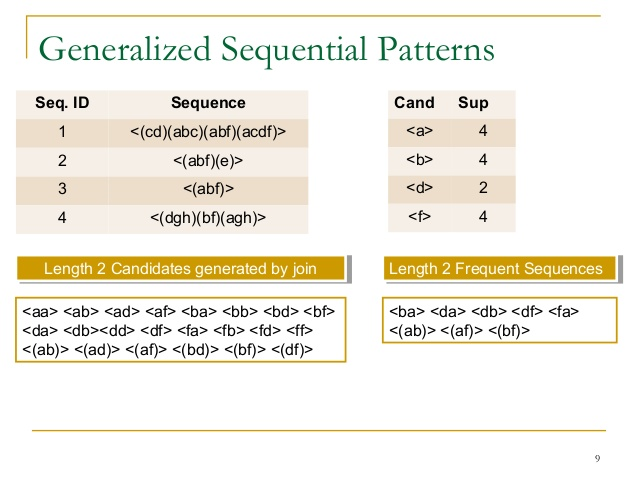 https://www.slideshare.net/Krish_ver2/53-mining-sequential-patterns
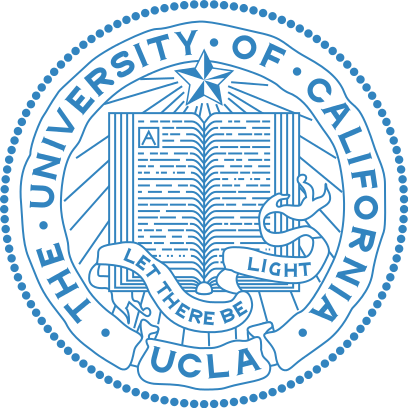 GSP
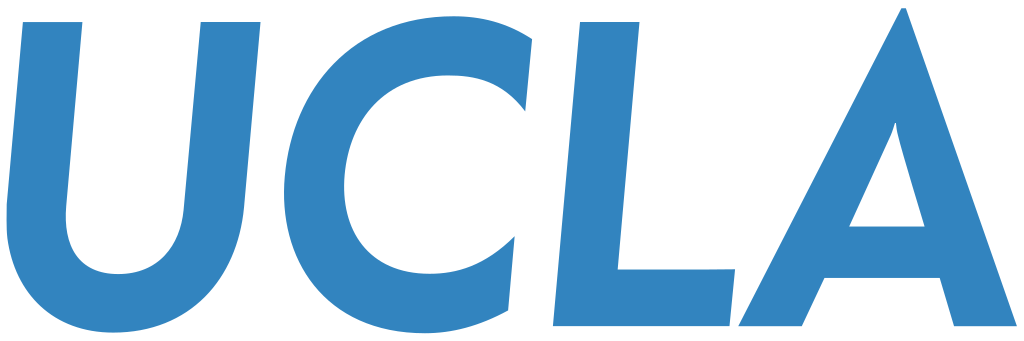 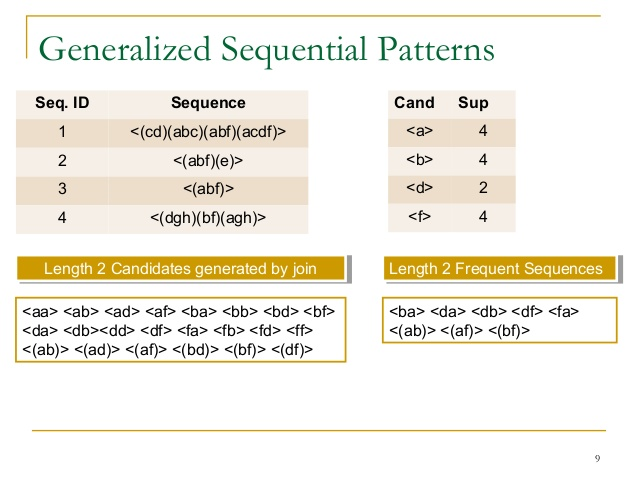 https://www.slideshare.net/Krish_ver2/53-mining-sequential-patterns
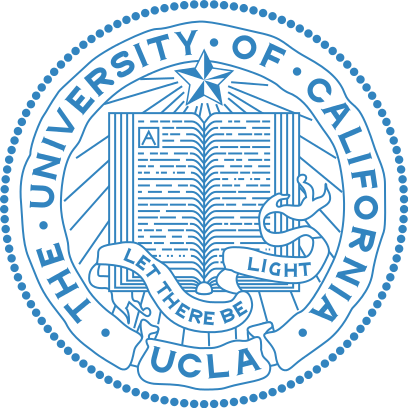 GSP
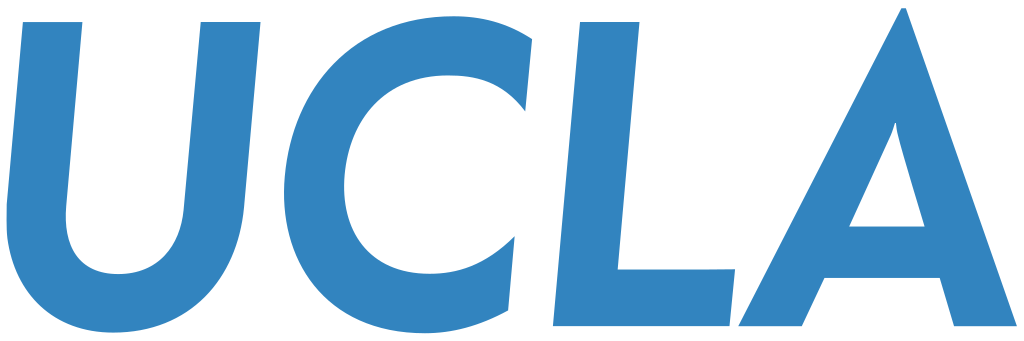 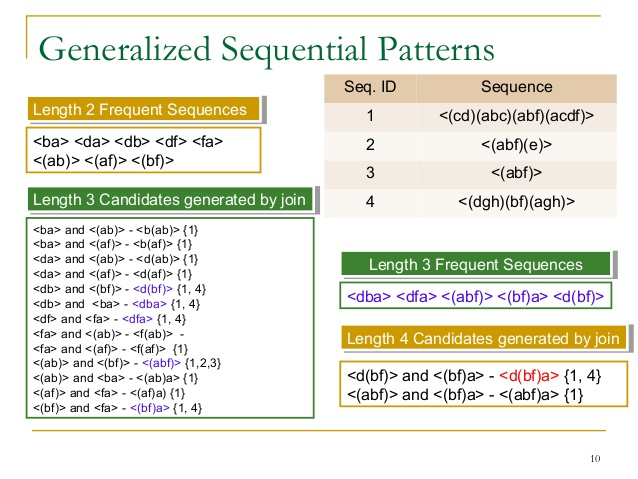 https://www.slideshare.net/Krish_ver2/53-mining-sequential-patterns
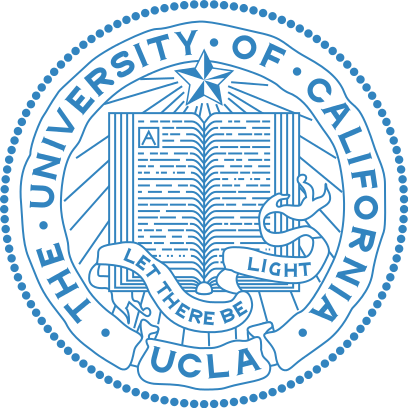 GSP
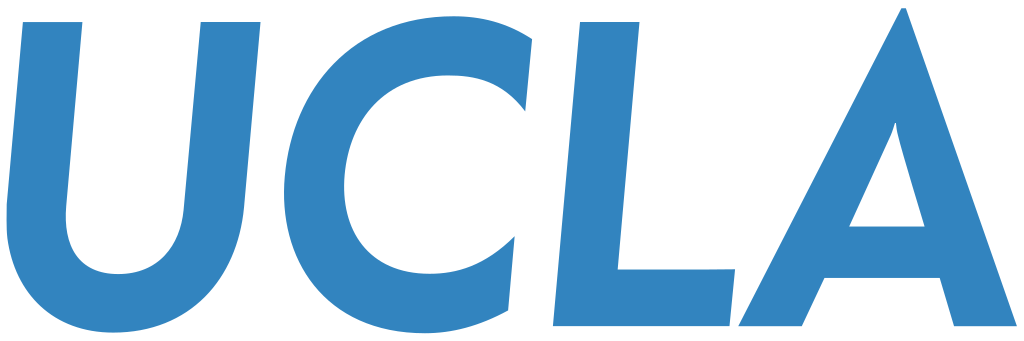 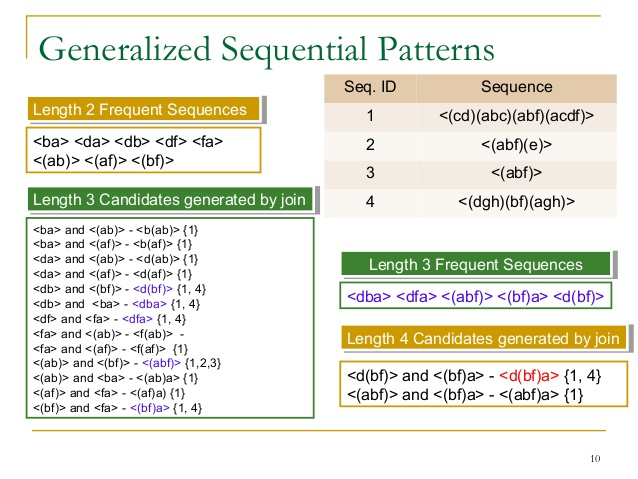 https://www.slideshare.net/Krish_ver2/53-mining-sequential-patterns
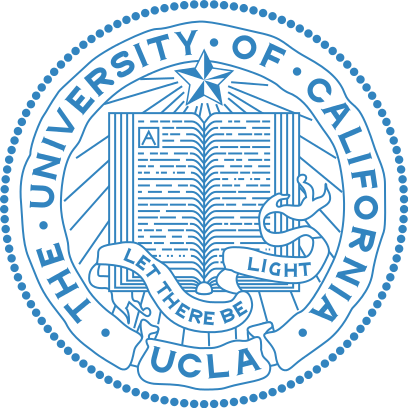 GSP
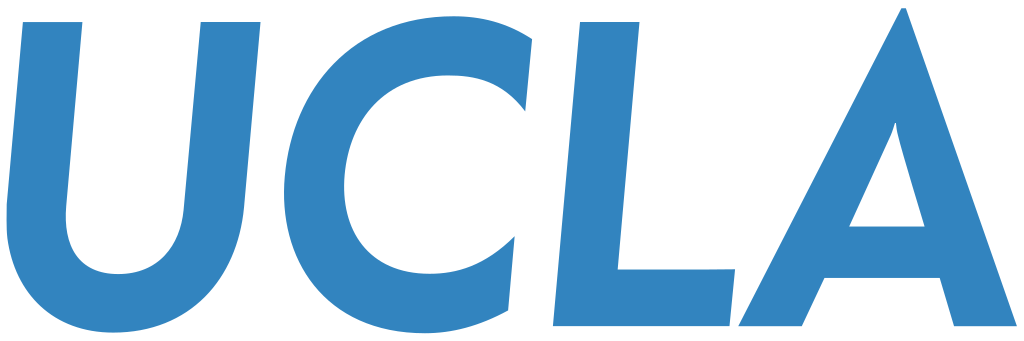 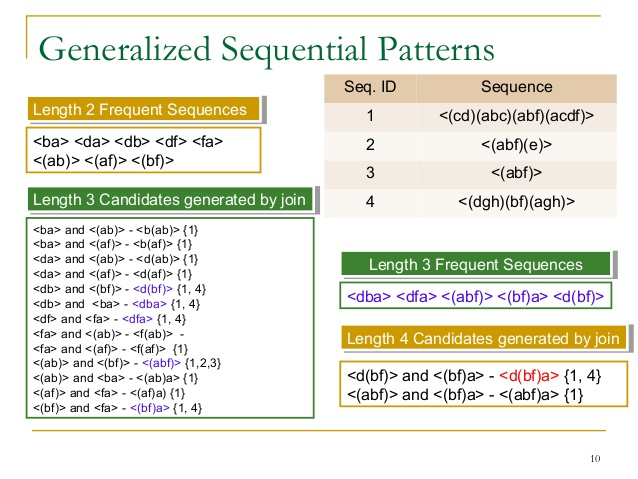 https://www.slideshare.net/Krish_ver2/53-mining-sequential-patterns
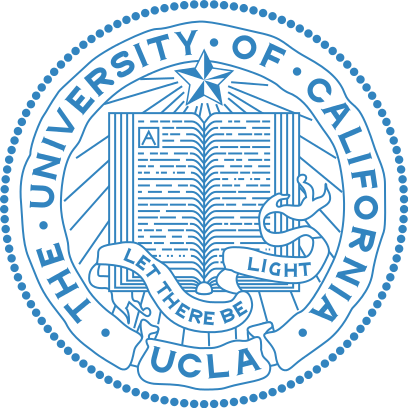 GSP
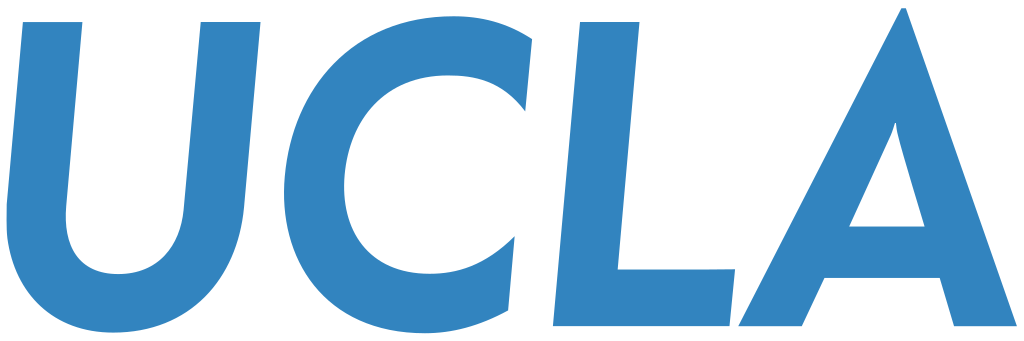 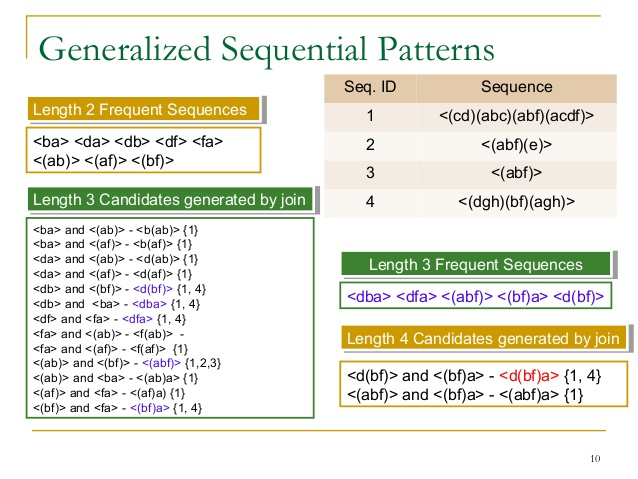 https://www.slideshare.net/Krish_ver2/53-mining-sequential-patterns
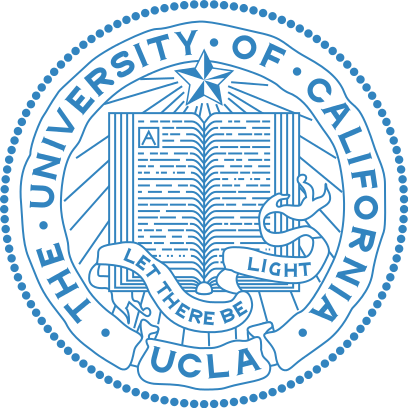 PrefixSpan
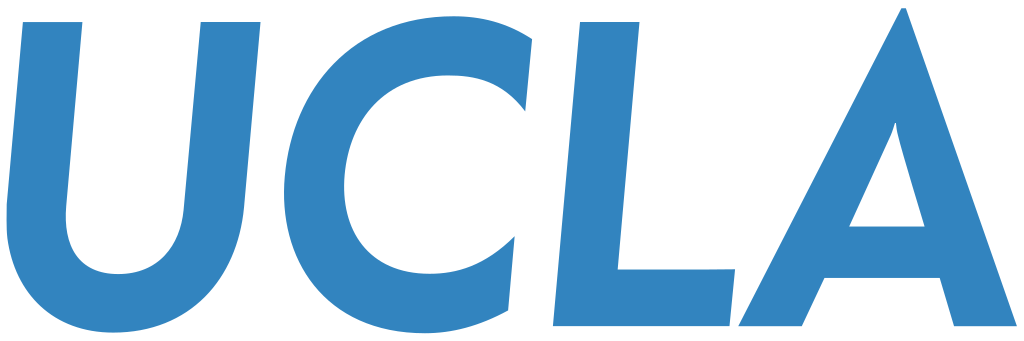 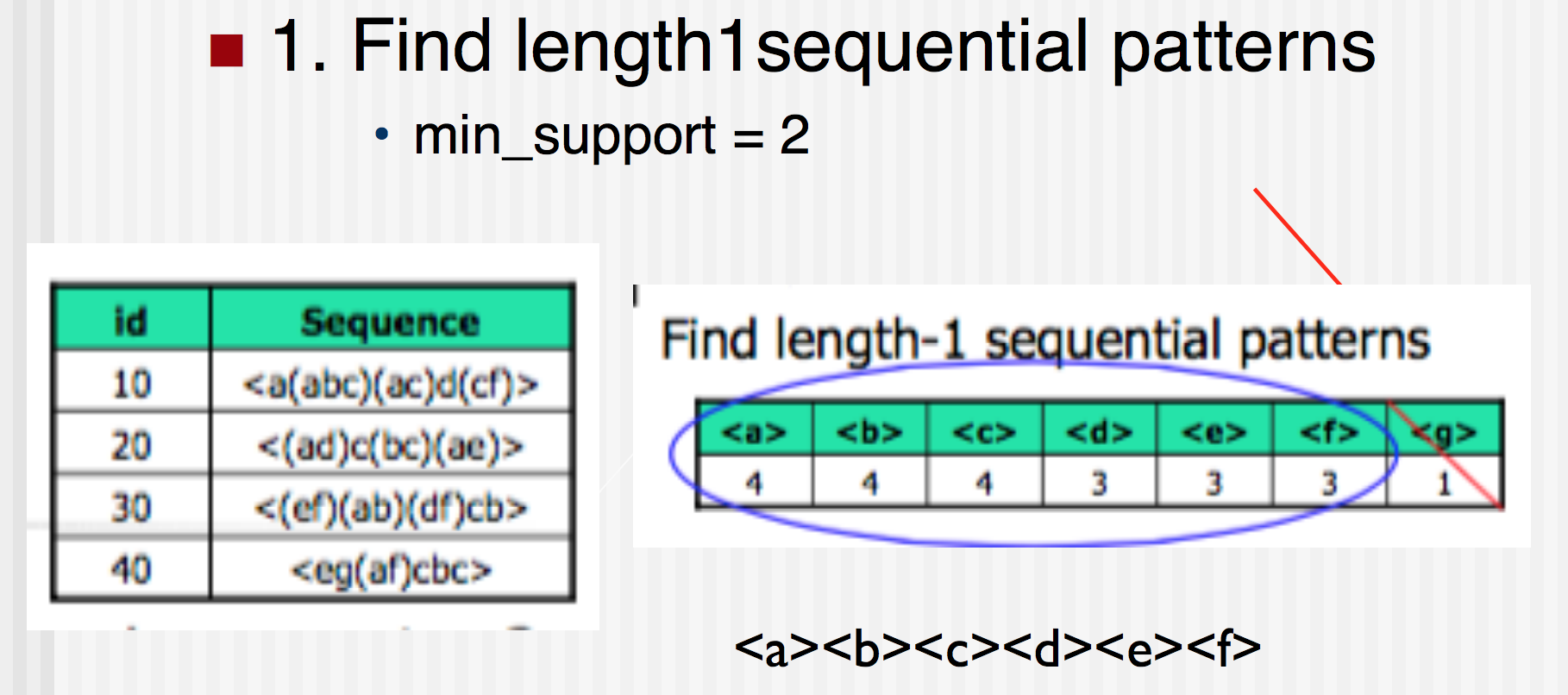 https://fenix.tecnico.ulisboa.pt/downloadFile/1407993358847907/licao_8.pdf
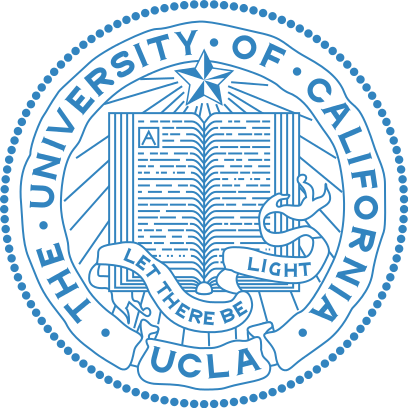 PrefixSpan
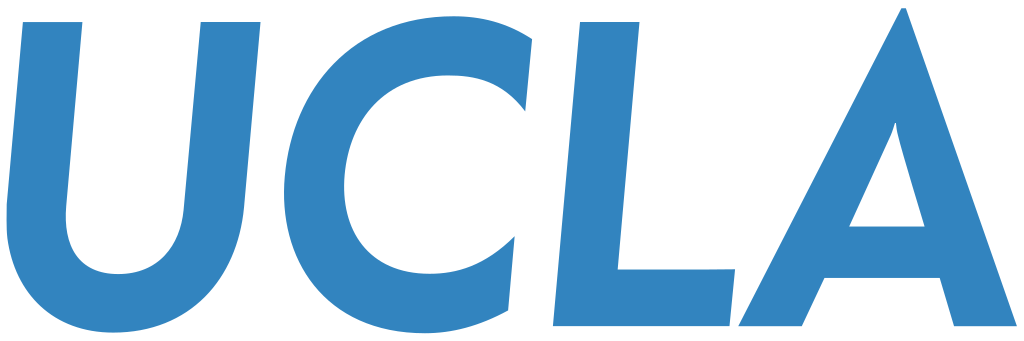 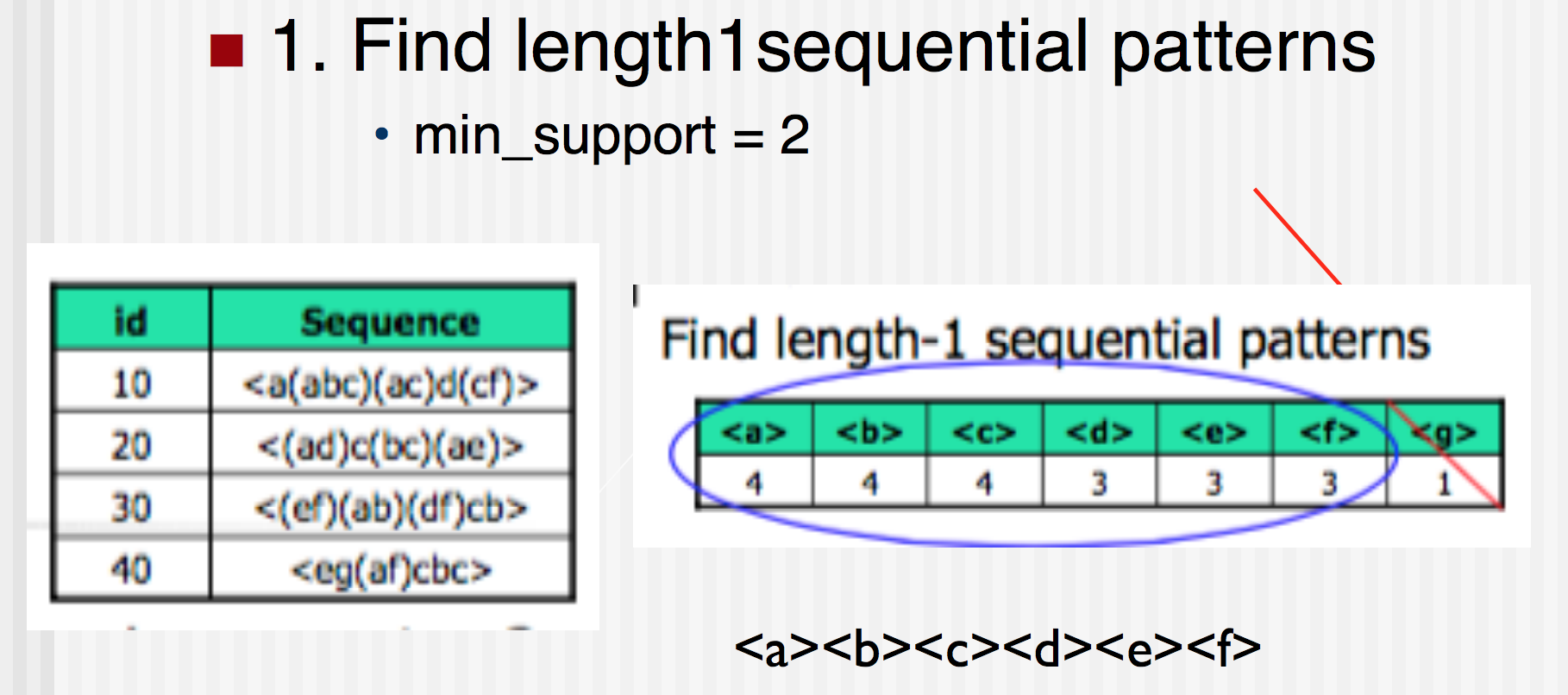 https://fenix.tecnico.ulisboa.pt/downloadFile/1407993358847907/licao_8.pdf
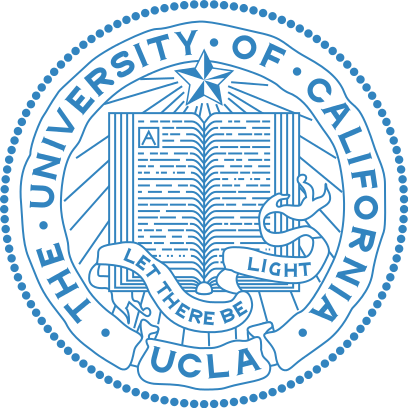 PrefixSpan
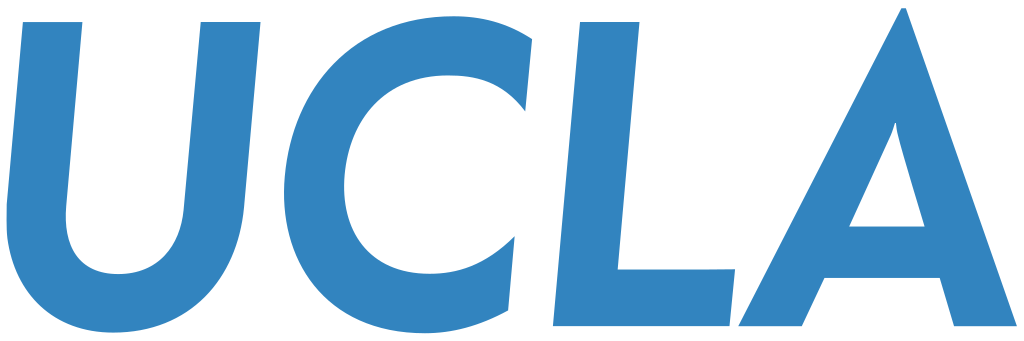 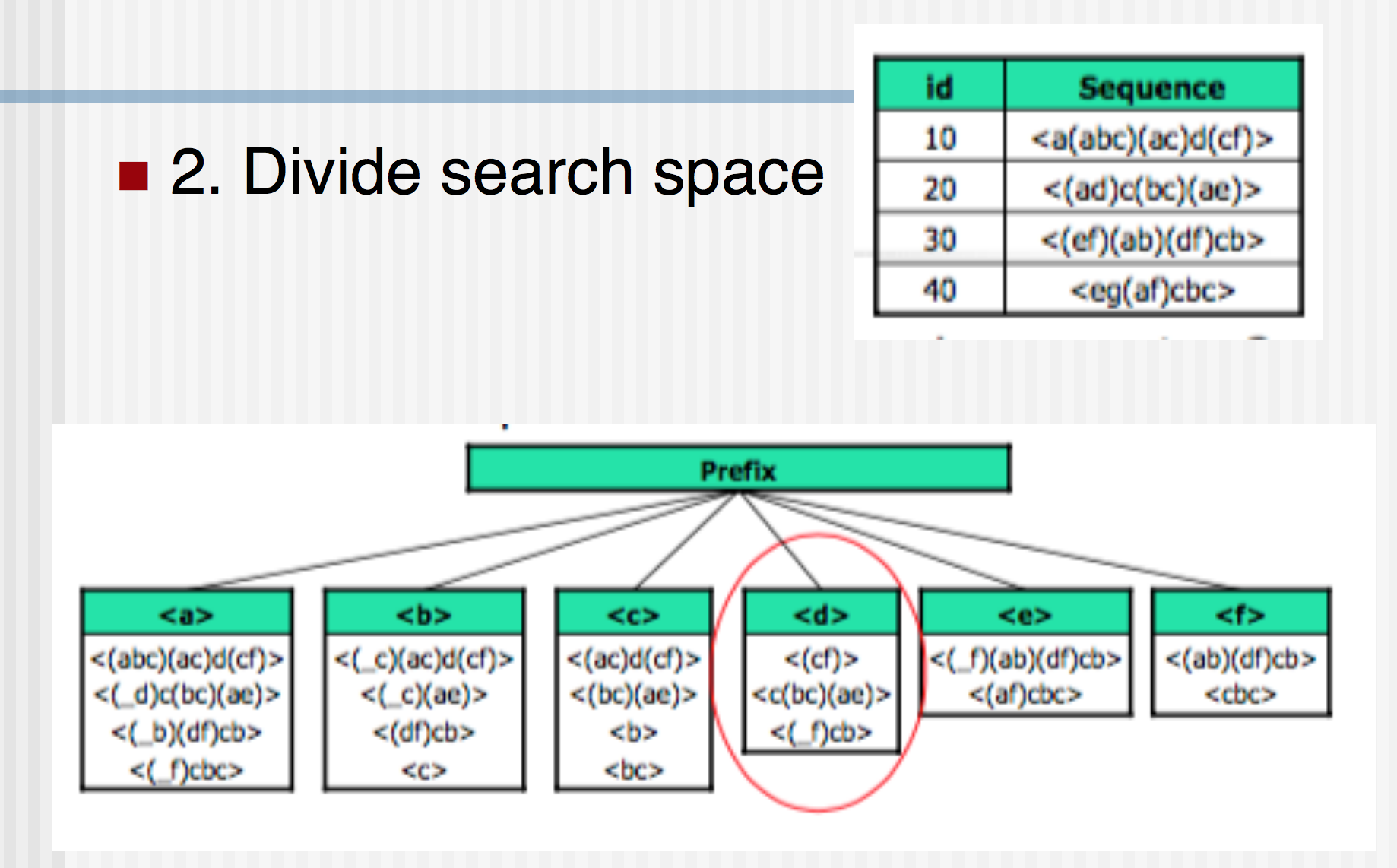 https://fenix.tecnico.ulisboa.pt/downloadFile/1407993358847907/licao_8.pdf
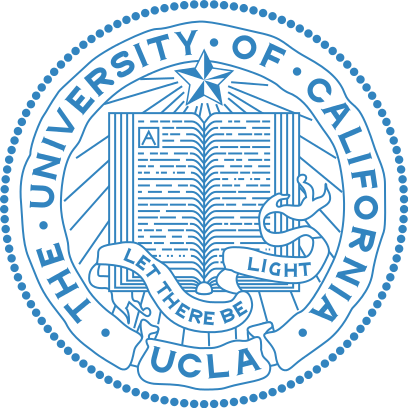 PrefixSpan
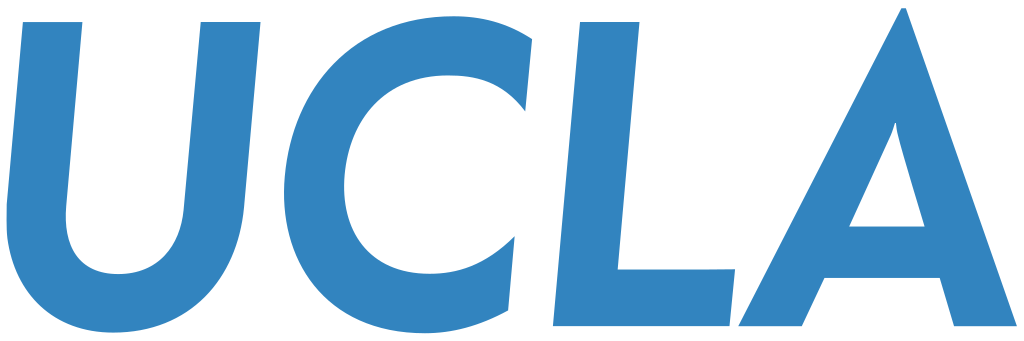 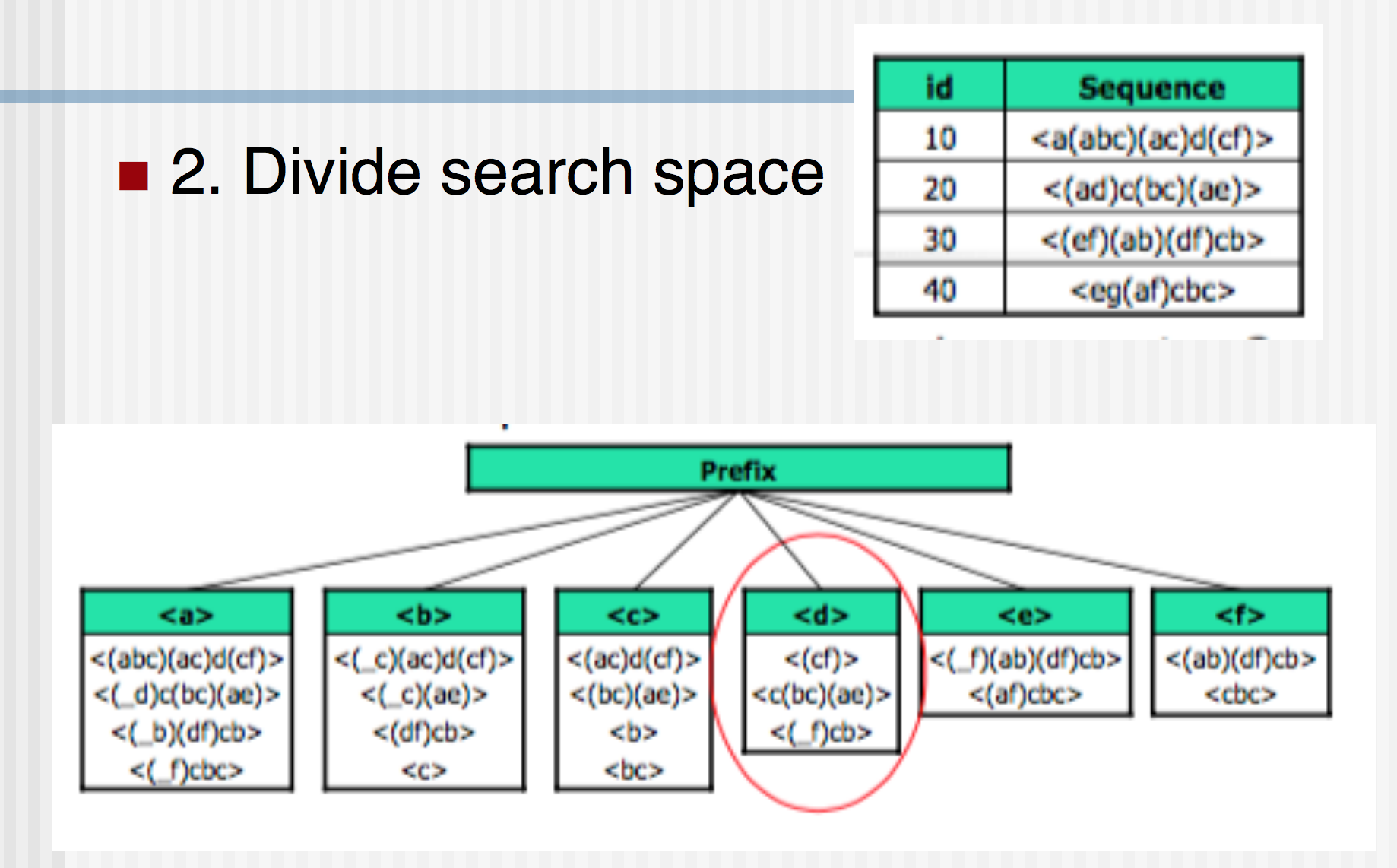 https://fenix.tecnico.ulisboa.pt/downloadFile/1407993358847907/licao_8.pdf
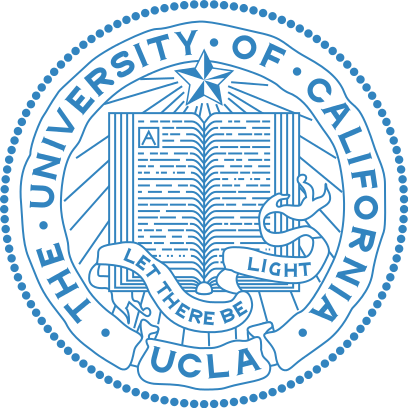 PrefixSpan
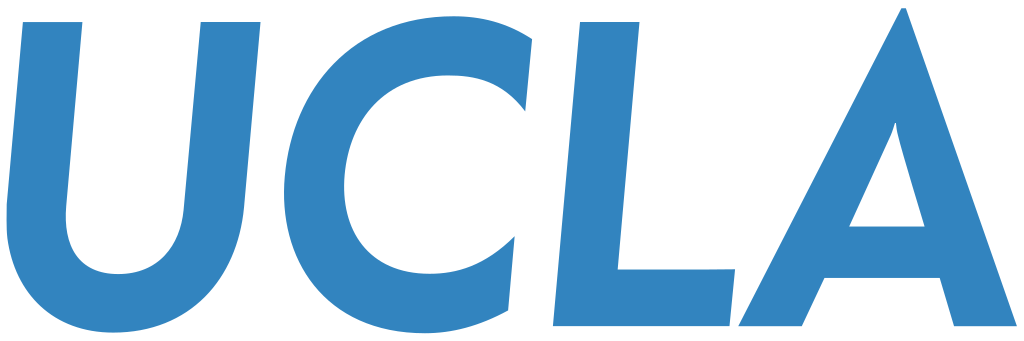 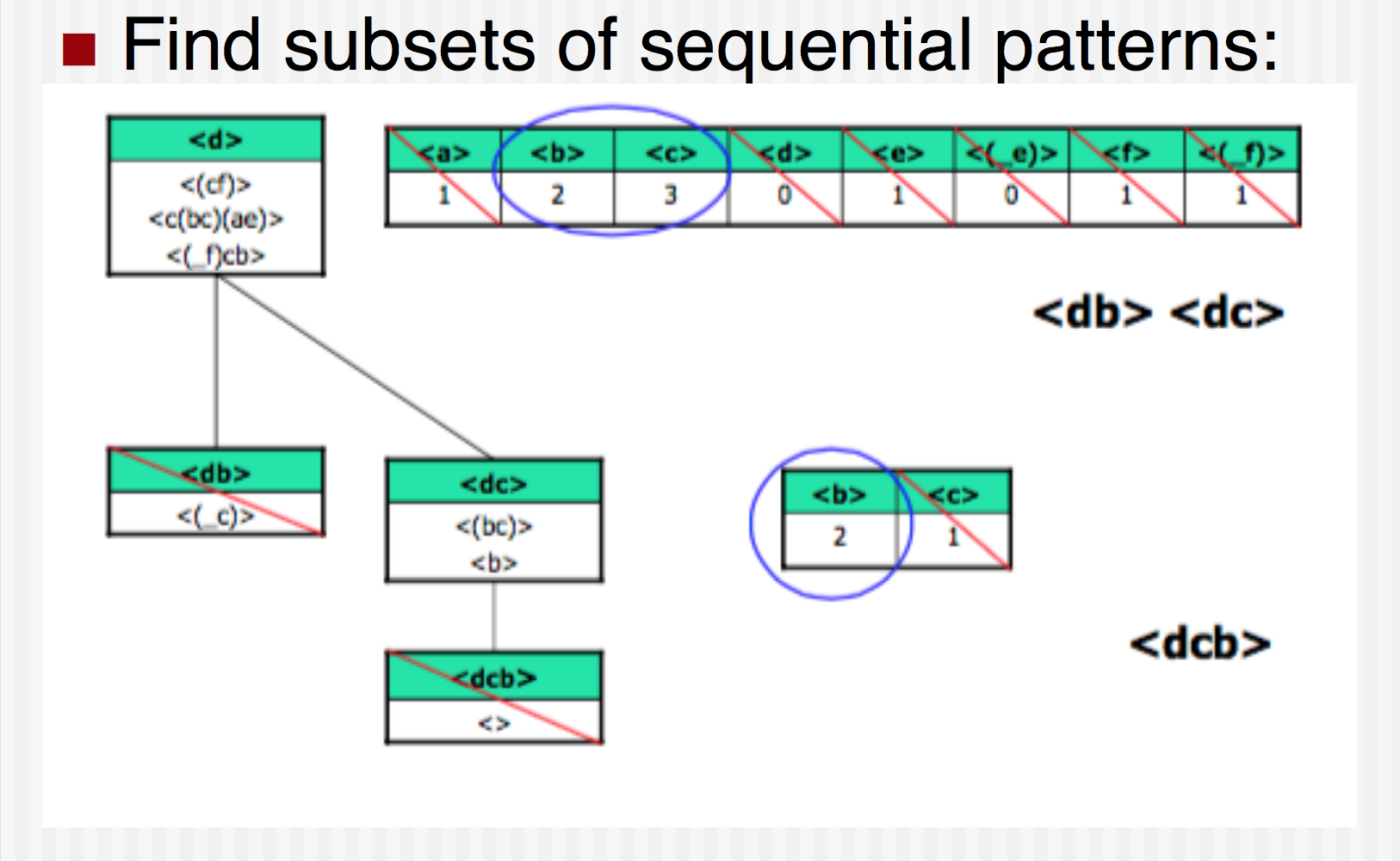 https://fenix.tecnico.ulisboa.pt/downloadFile/1407993358847907/licao_8.pdf
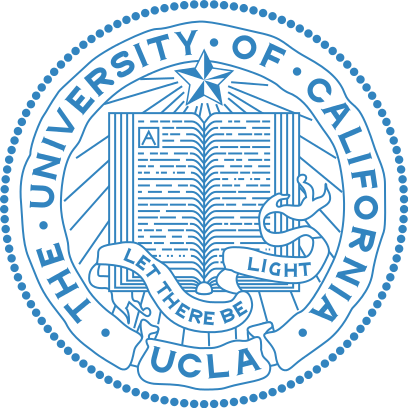 PrefixSpan
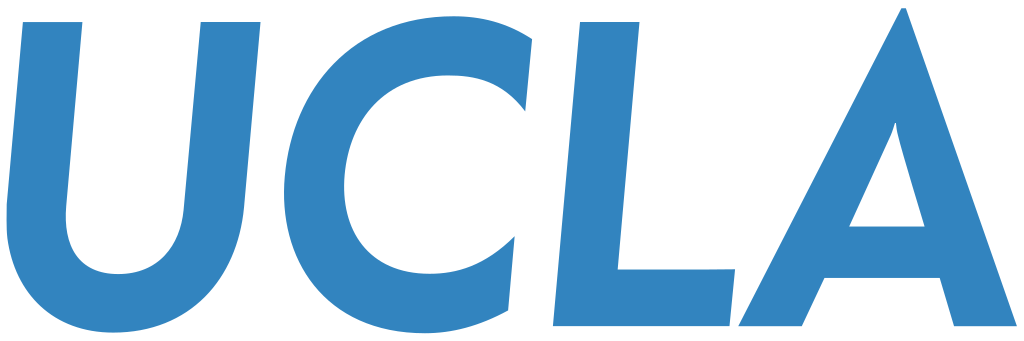 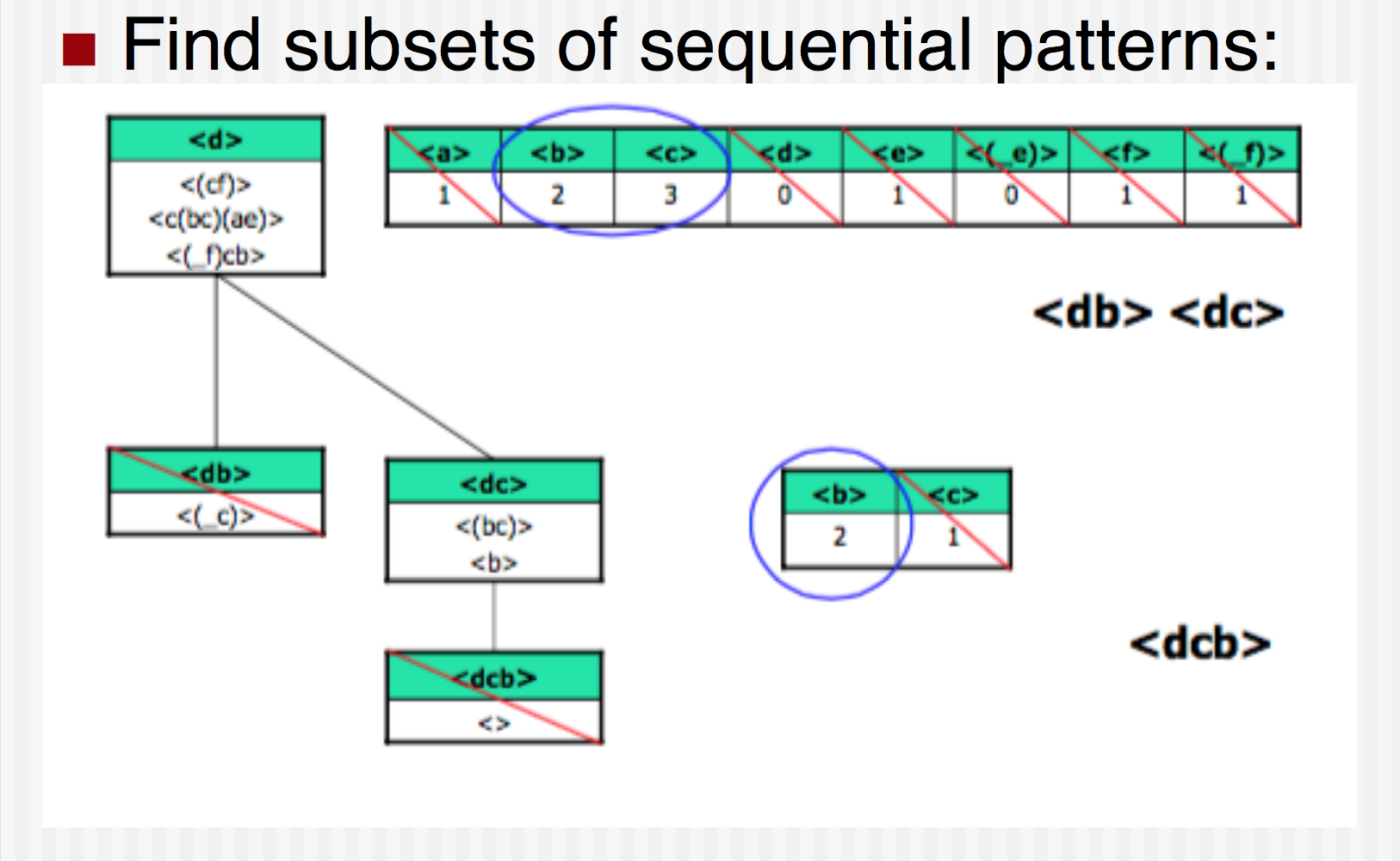 https://fenix.tecnico.ulisboa.pt/downloadFile/1407993358847907/licao_8.pdf
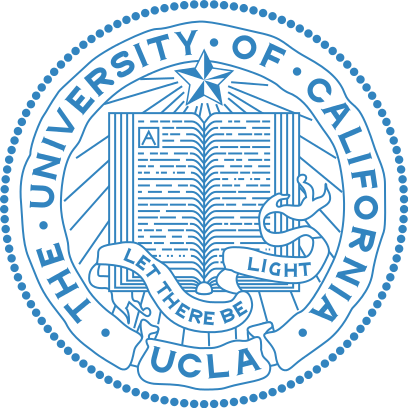 PrefixSpan
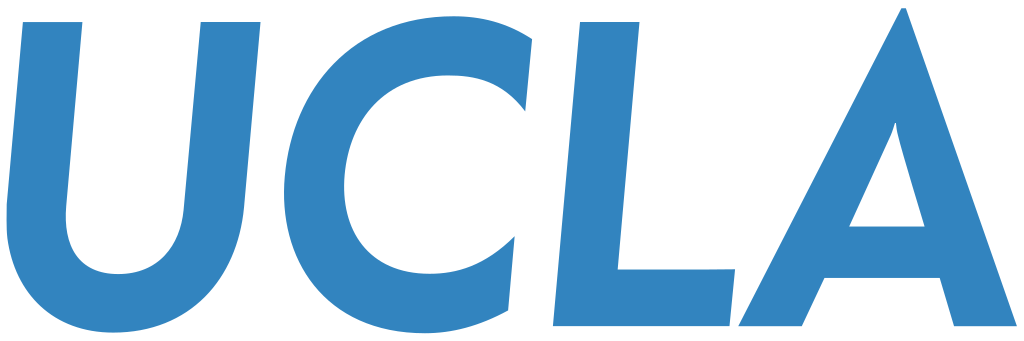 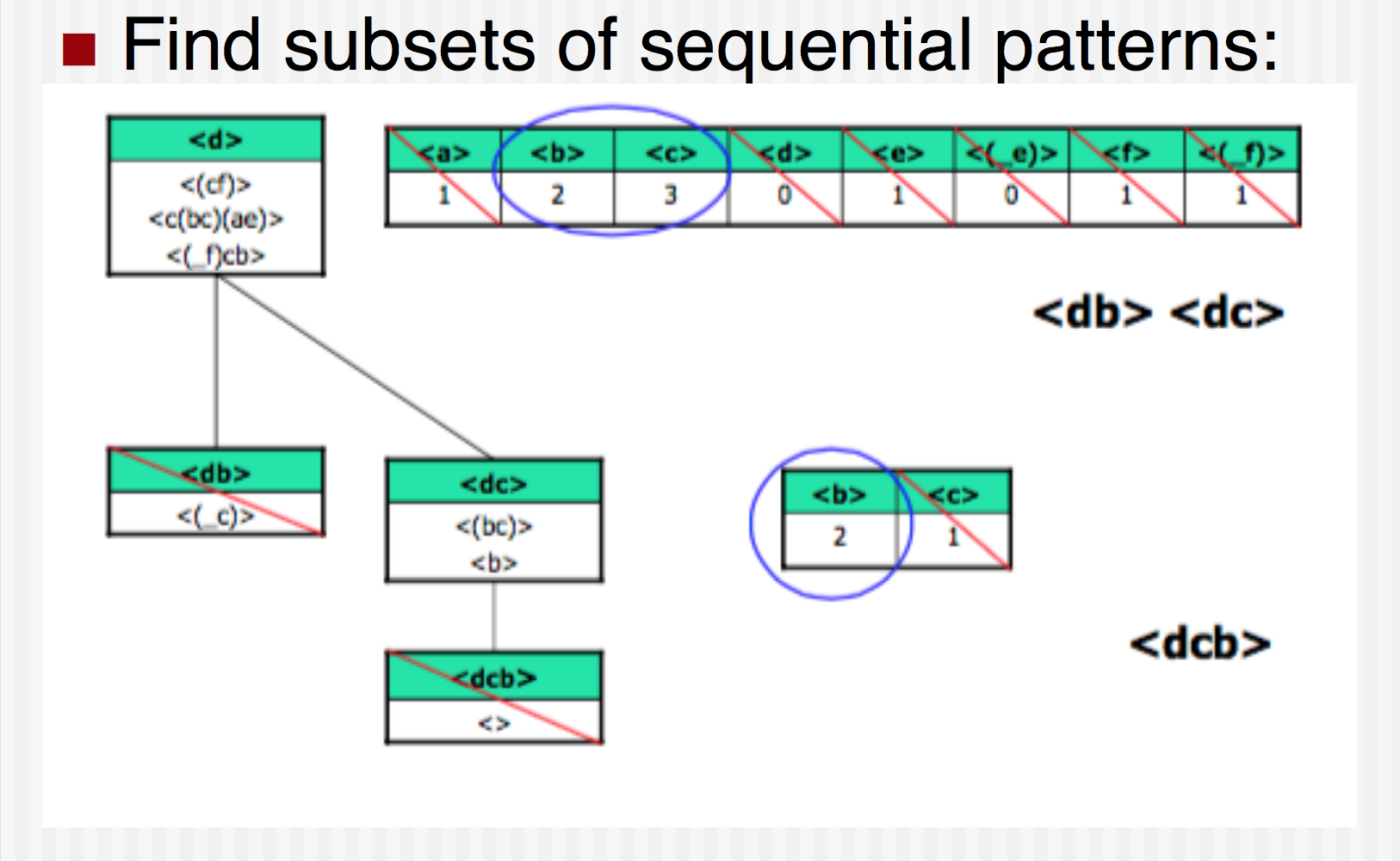 https://fenix.tecnico.ulisboa.pt/downloadFile/1407993358847907/licao_8.pdf
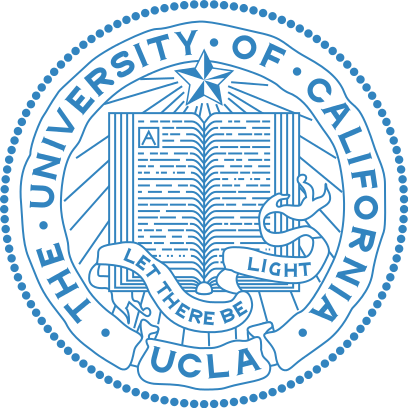 DTW
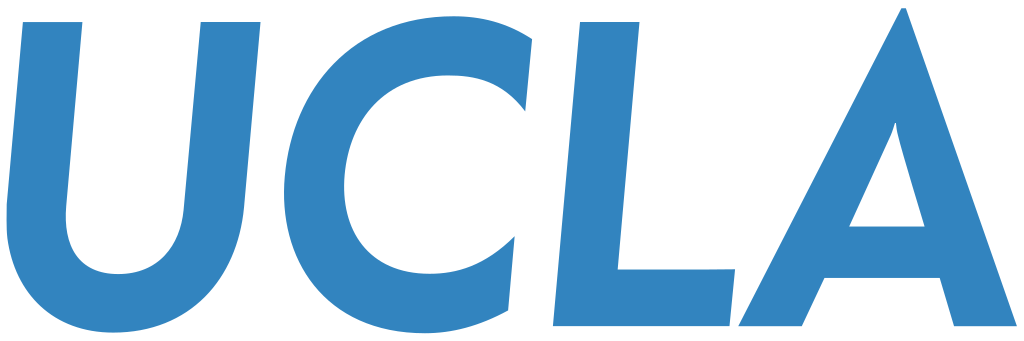 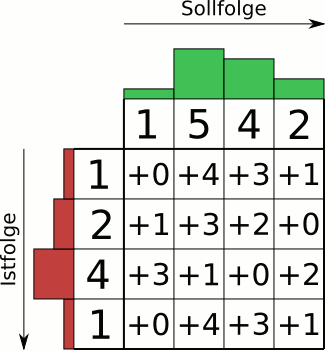 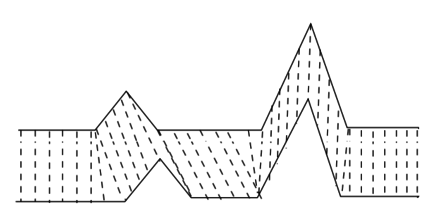 https://en.wikipedia.org/wiki/Dynamic_time_warping
https://commons.wikimedia.org/wiki/File:Animation_Dynamic_Time_Warping.gif
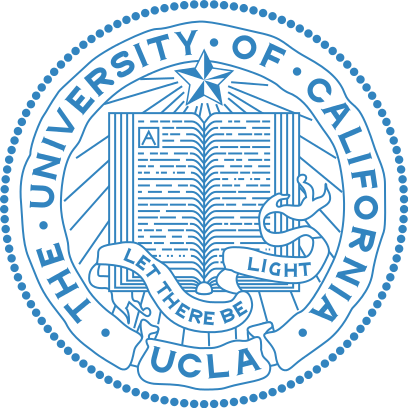 DTW
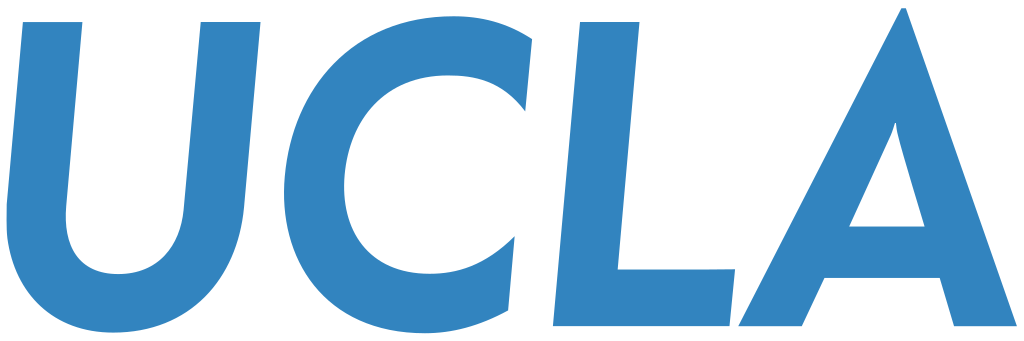 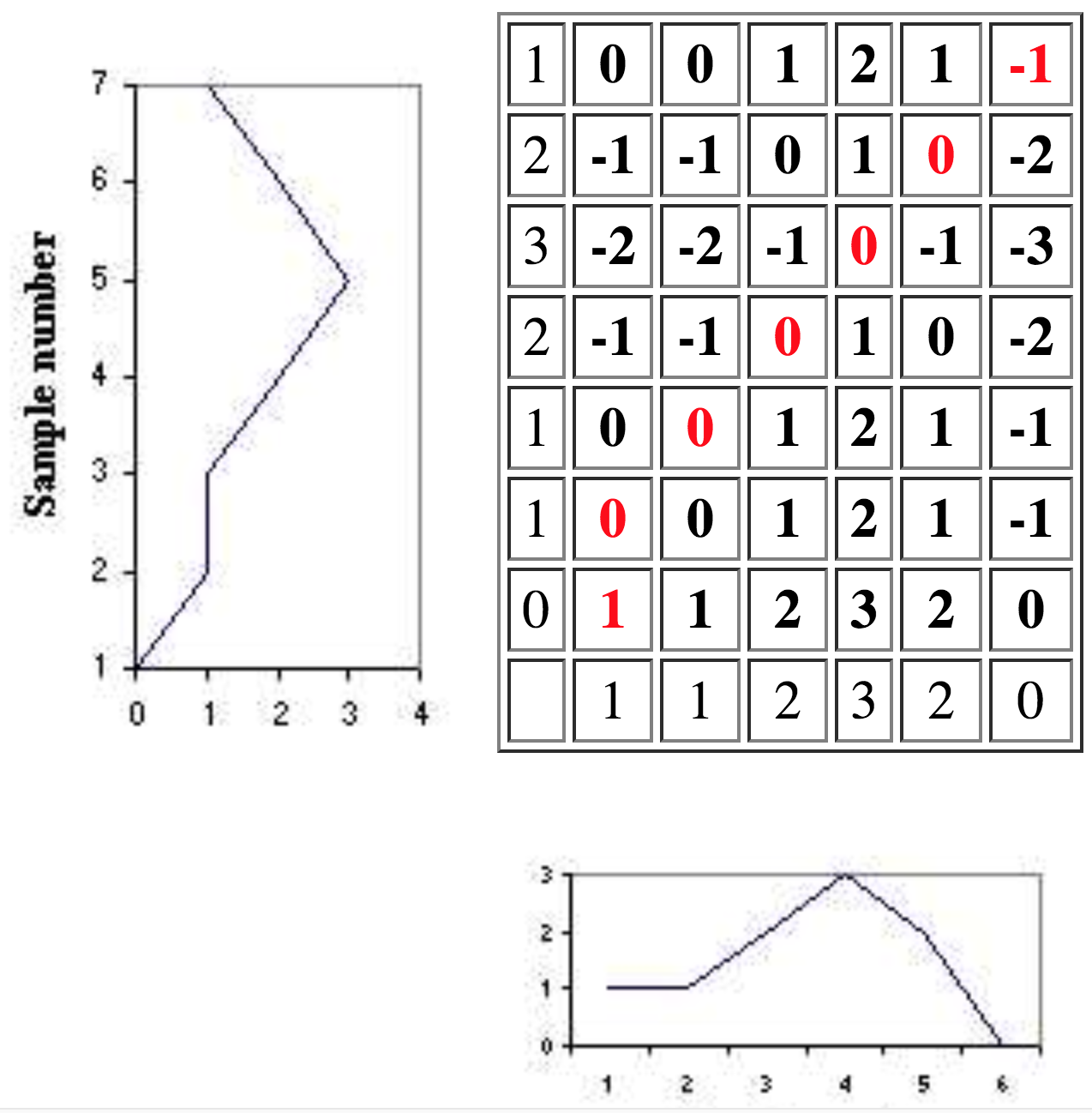 http://www.phon.ox.ac.uk/jcoleman/old_SLP/Lecture_5/DTW_explanation.html
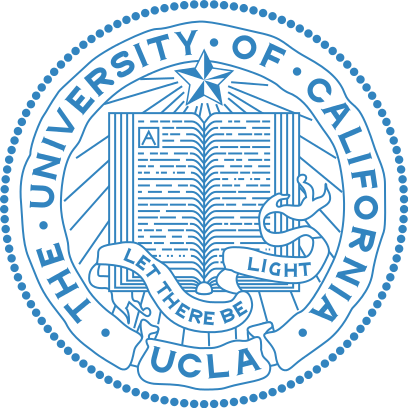 DTW
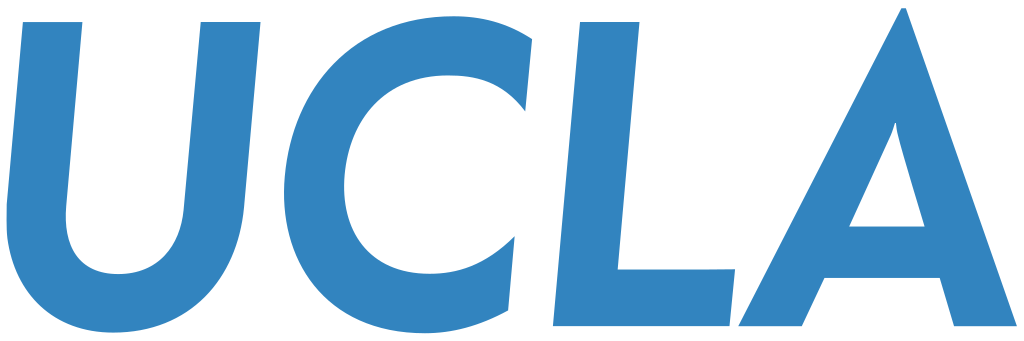 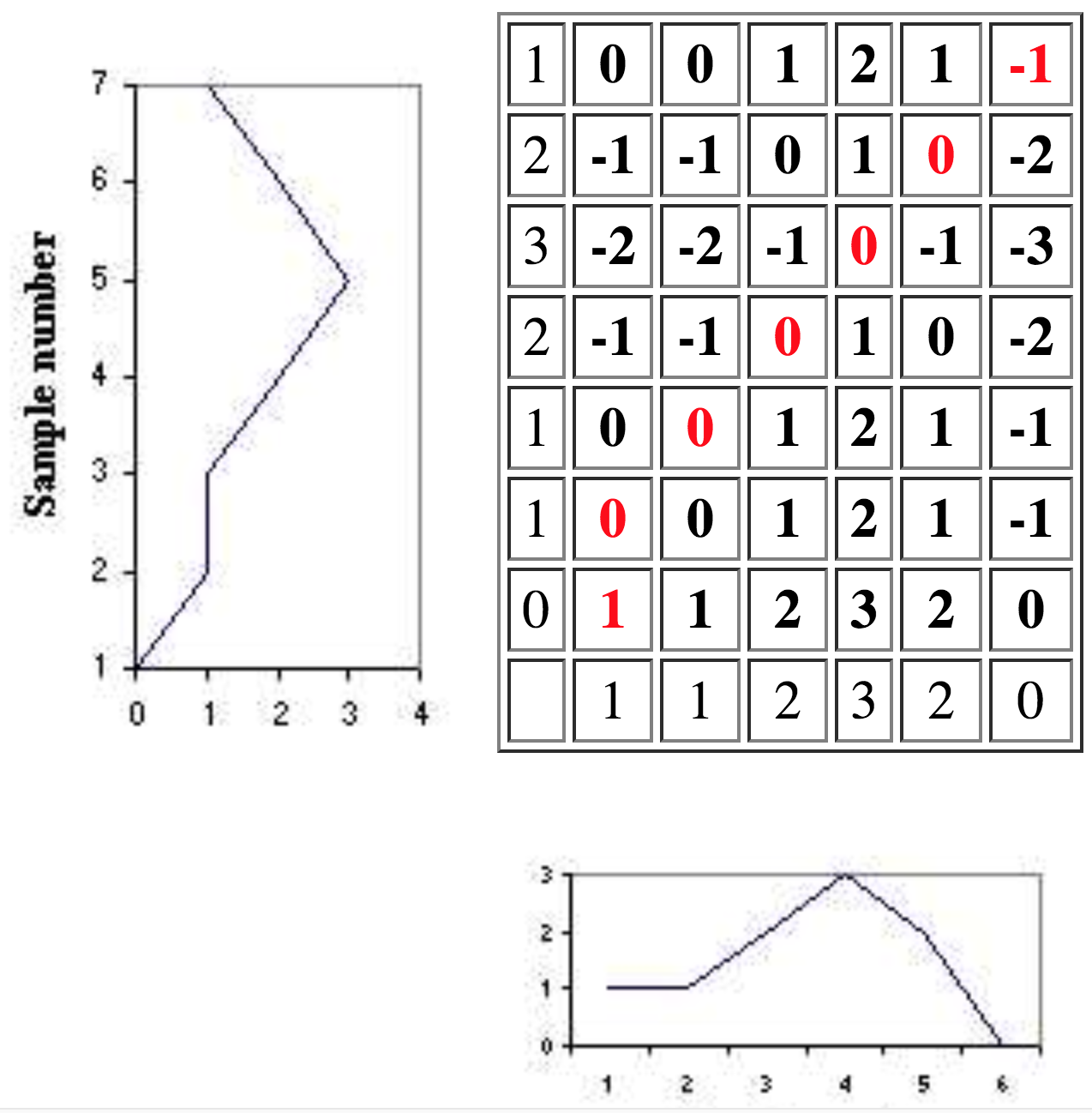 http://www.phon.ox.ac.uk/jcoleman/old_SLP/Lecture_5/DTW_explanation.html
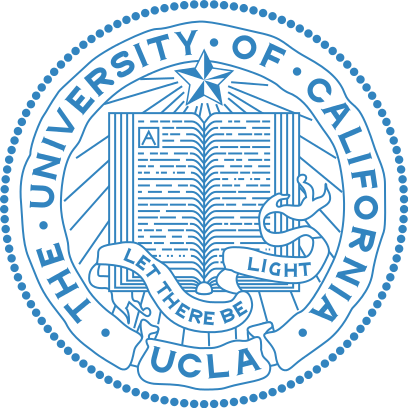 DTW
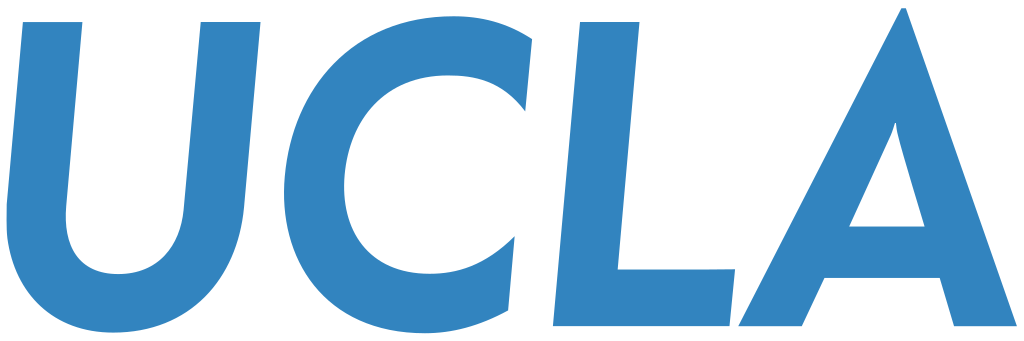 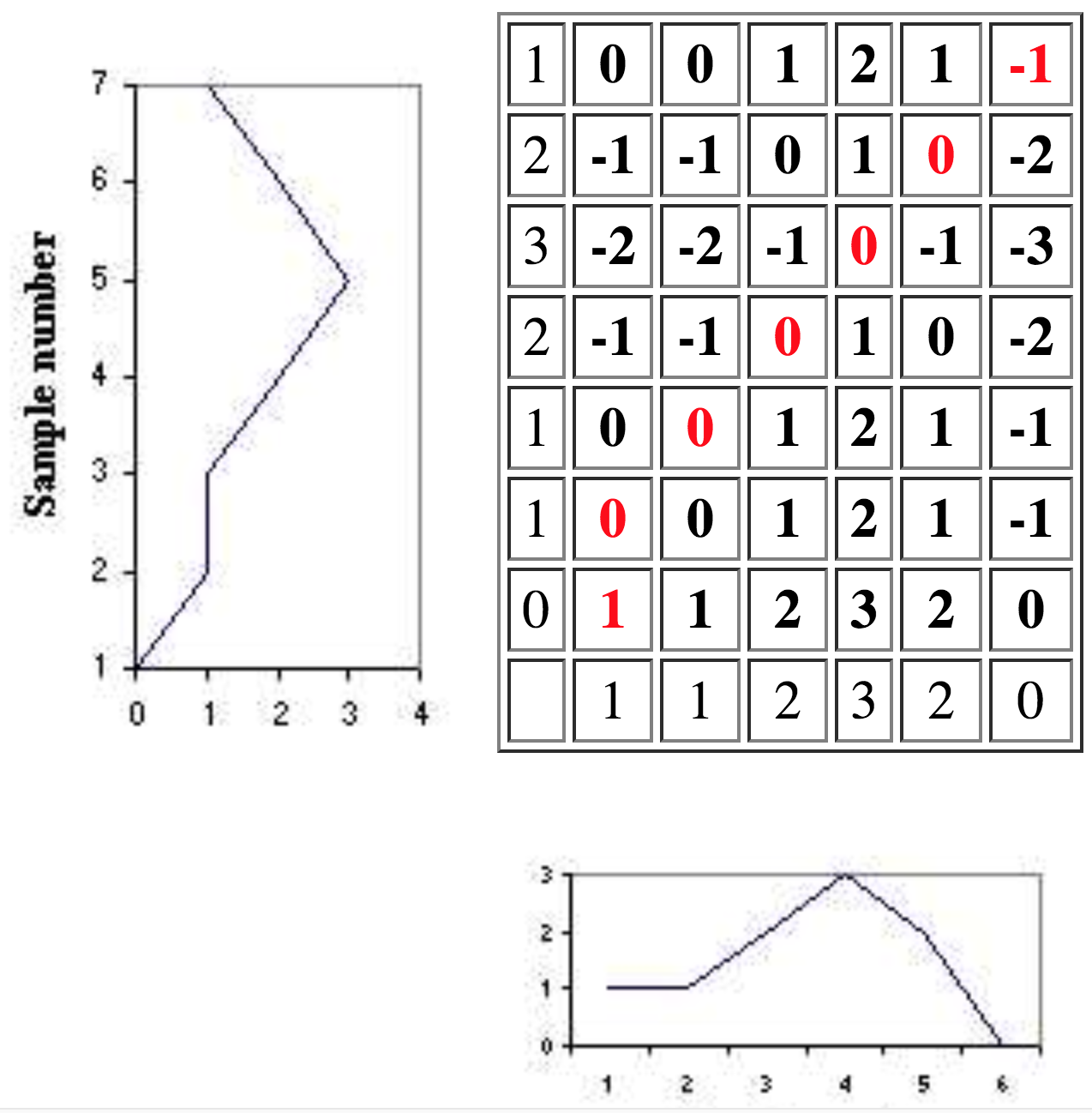 0
1
2
0
1
1
1
1
1
0
1
2
2
1
2
0
1
3
1
1
0
1
0
2
0
0
1
2
1
1
0
0
1
2
1
1
1
2
3
2
0
http://www.phon.ox.ac.uk/jcoleman/old_SLP/Lecture_5/DTW_explanation.html
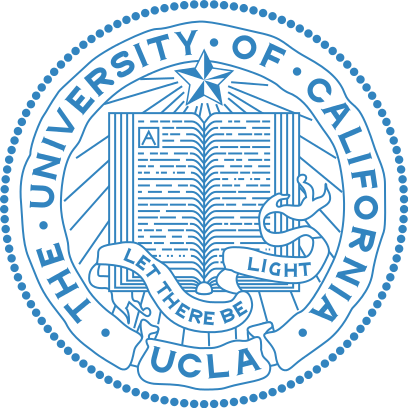 DTW
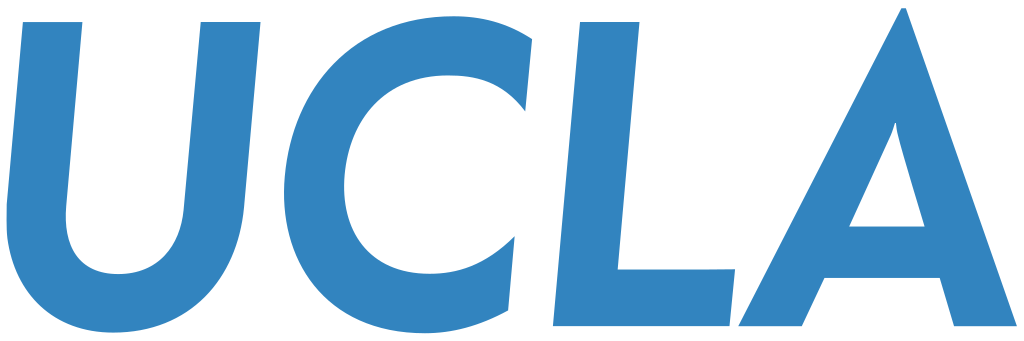 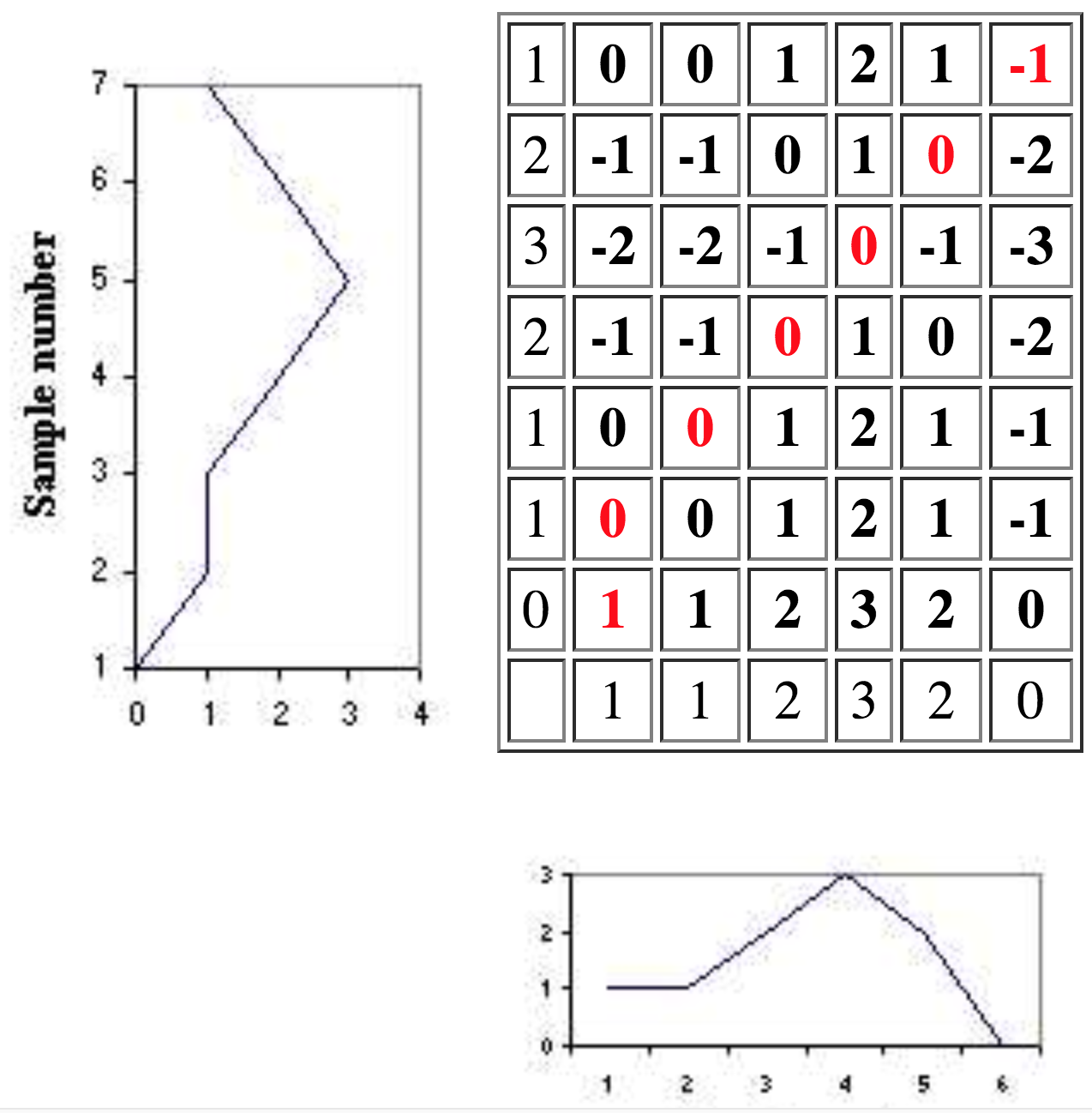 3
4
5
5
3
5
5
5
2
2
3
4
4
2
4
1
2
5
2
2
1
2
2
4
1
1
2
4
5
6
1
1
2
4
5
6
2
4
7
9
9
http://www.phon.ox.ac.uk/jcoleman/old_SLP/Lecture_5/DTW_explanation.html
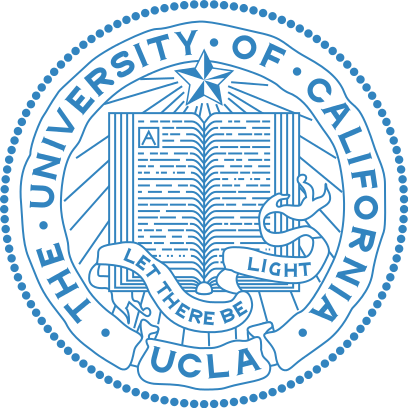 DTW
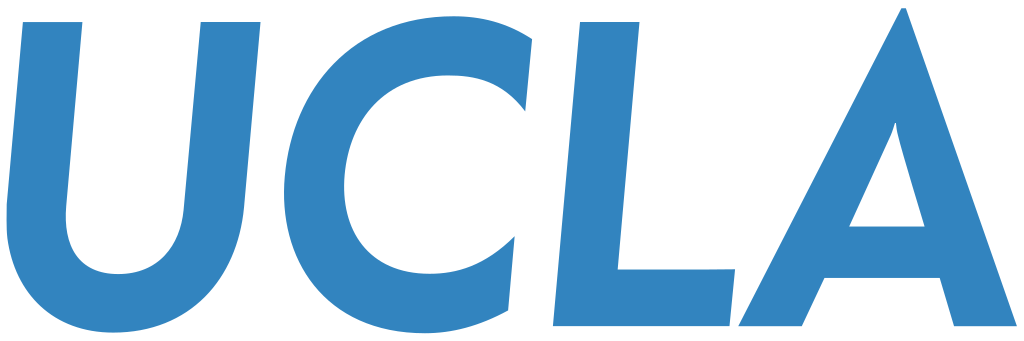 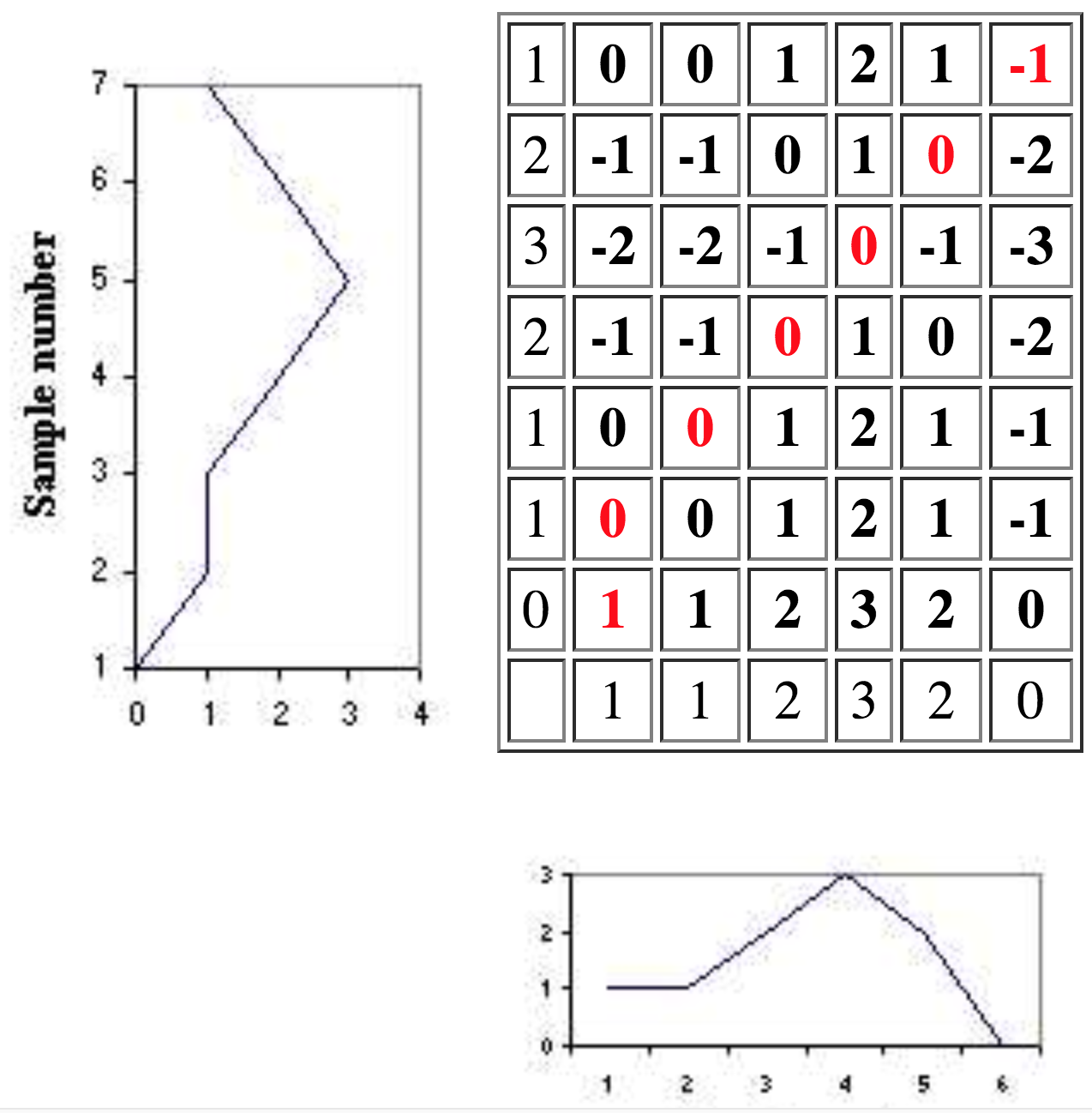 3
4
5
5
3
5
5
5
2
2
3
4
4
2
4
1
2
5
2
2
1
2
2
4
1
1
2
4
5
6
1
1
2
4
5
6
2
4
7
9
9
http://www.phon.ox.ac.uk/jcoleman/old_SLP/Lecture_5/DTW_explanation.html
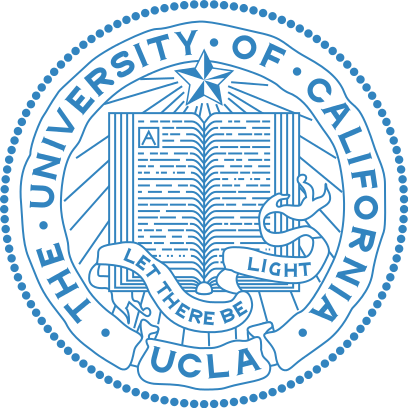 DTW
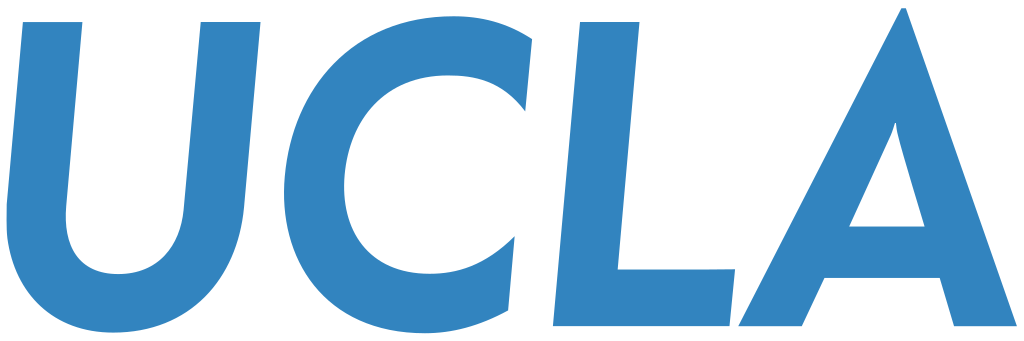 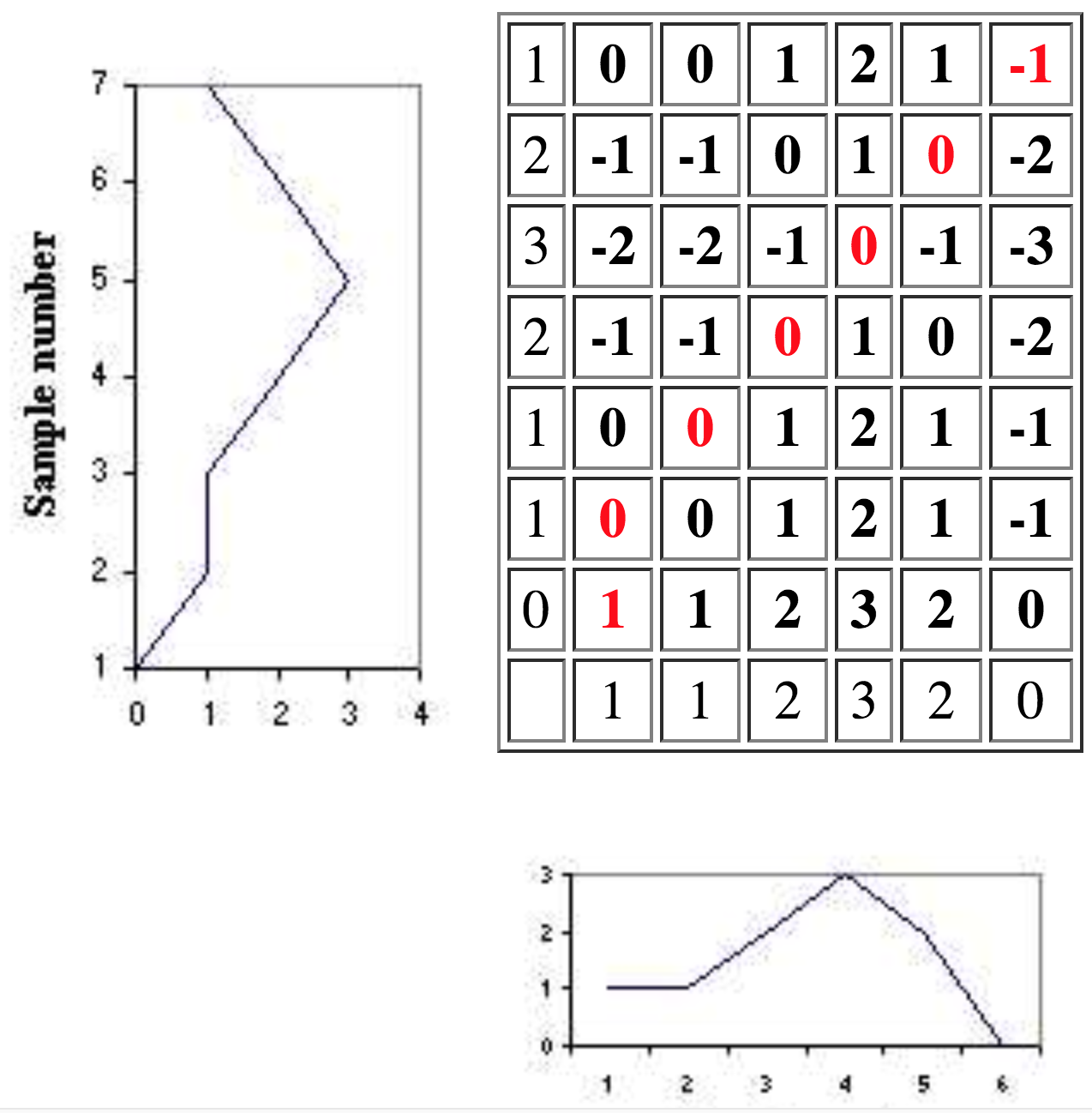 3
4
5
5
3
5
5
5
2
2
3
4
4
2
4
1
2
5
2
2
1
2
2
4
1
1
2
4
5
6
1
1
2
4
5
6
2
4
7
9
9
http://www.phon.ox.ac.uk/jcoleman/old_SLP/Lecture_5/DTW_explanation.html
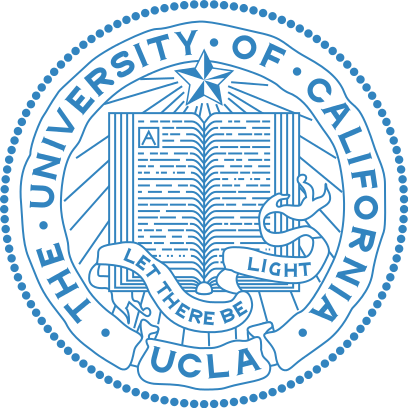 DTW
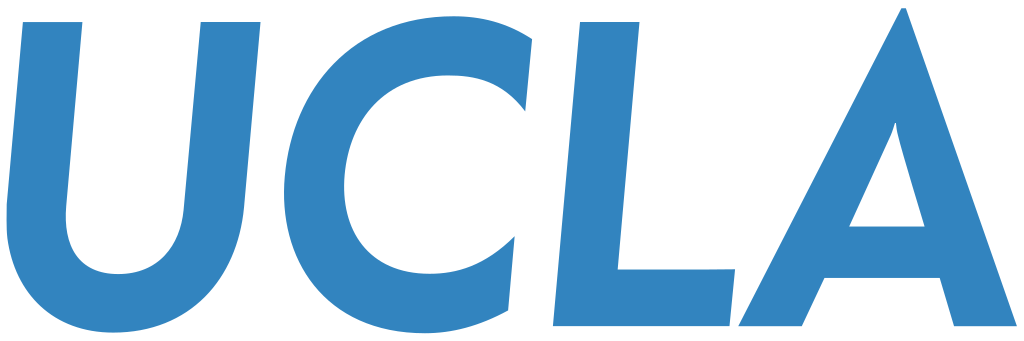 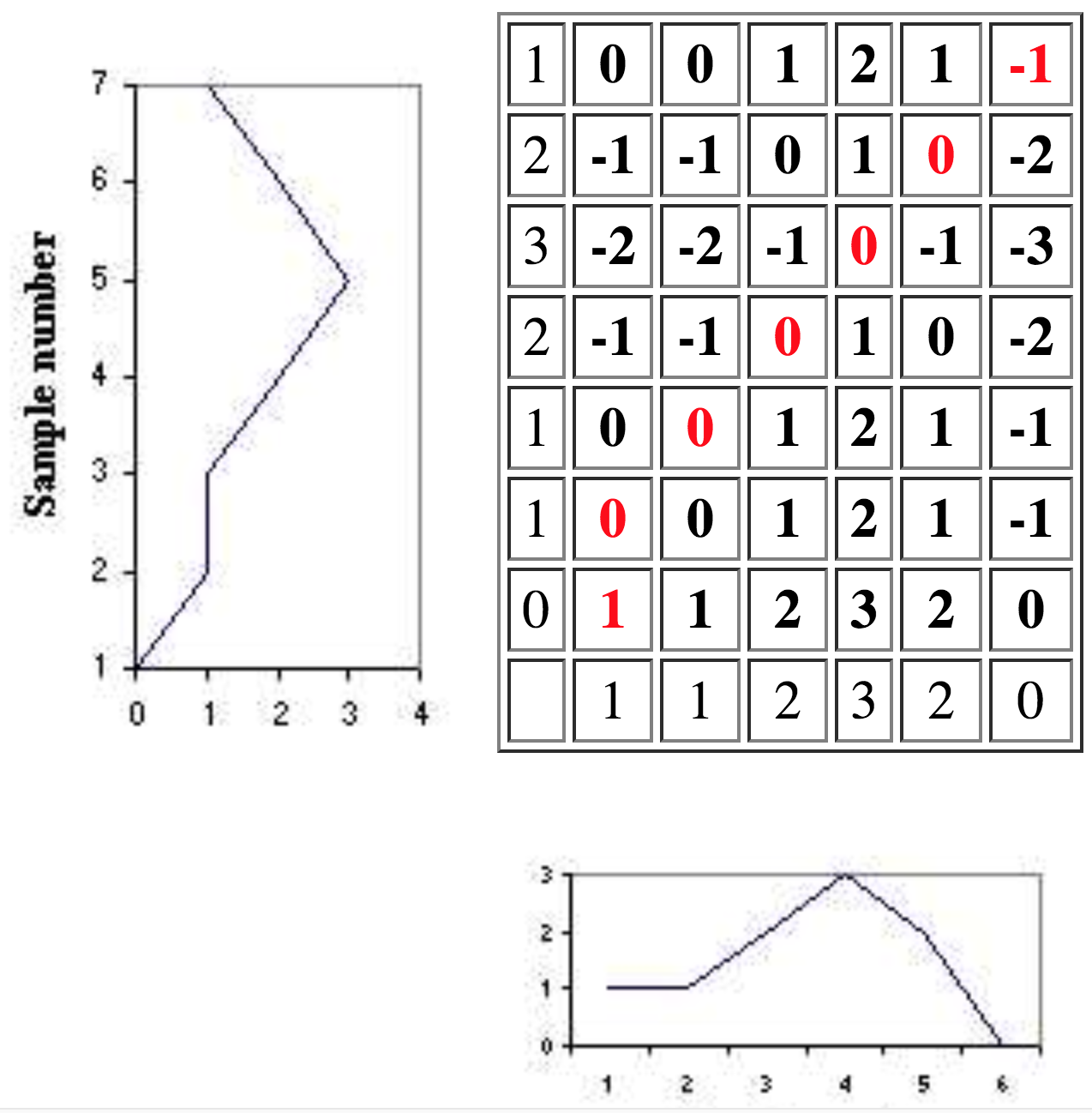 3
4
5
5
3
5
5
5
2
2
3
4
4
2
4
1
2
5
2
2
1
2
2
4
1
1
2
4
5
6
1
1
2
4
5
6
2
4
7
9
9
http://www.phon.ox.ac.uk/jcoleman/old_SLP/Lecture_5/DTW_explanation.html
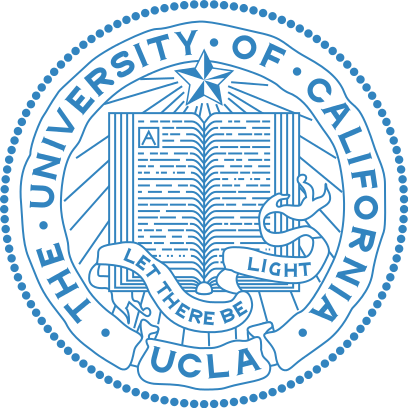 DTW
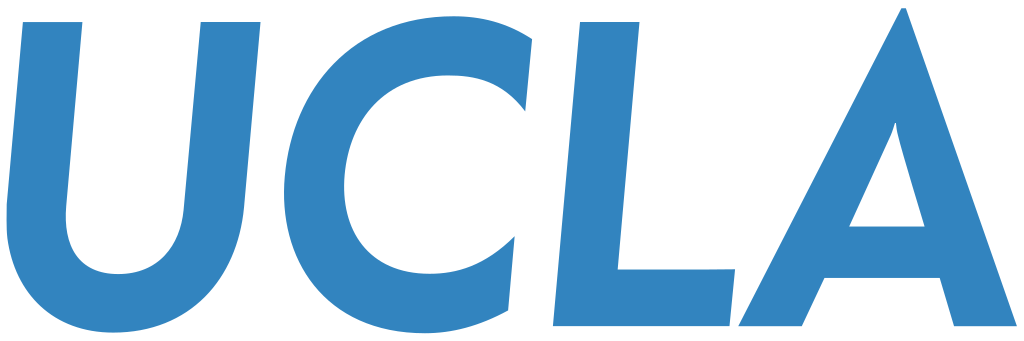 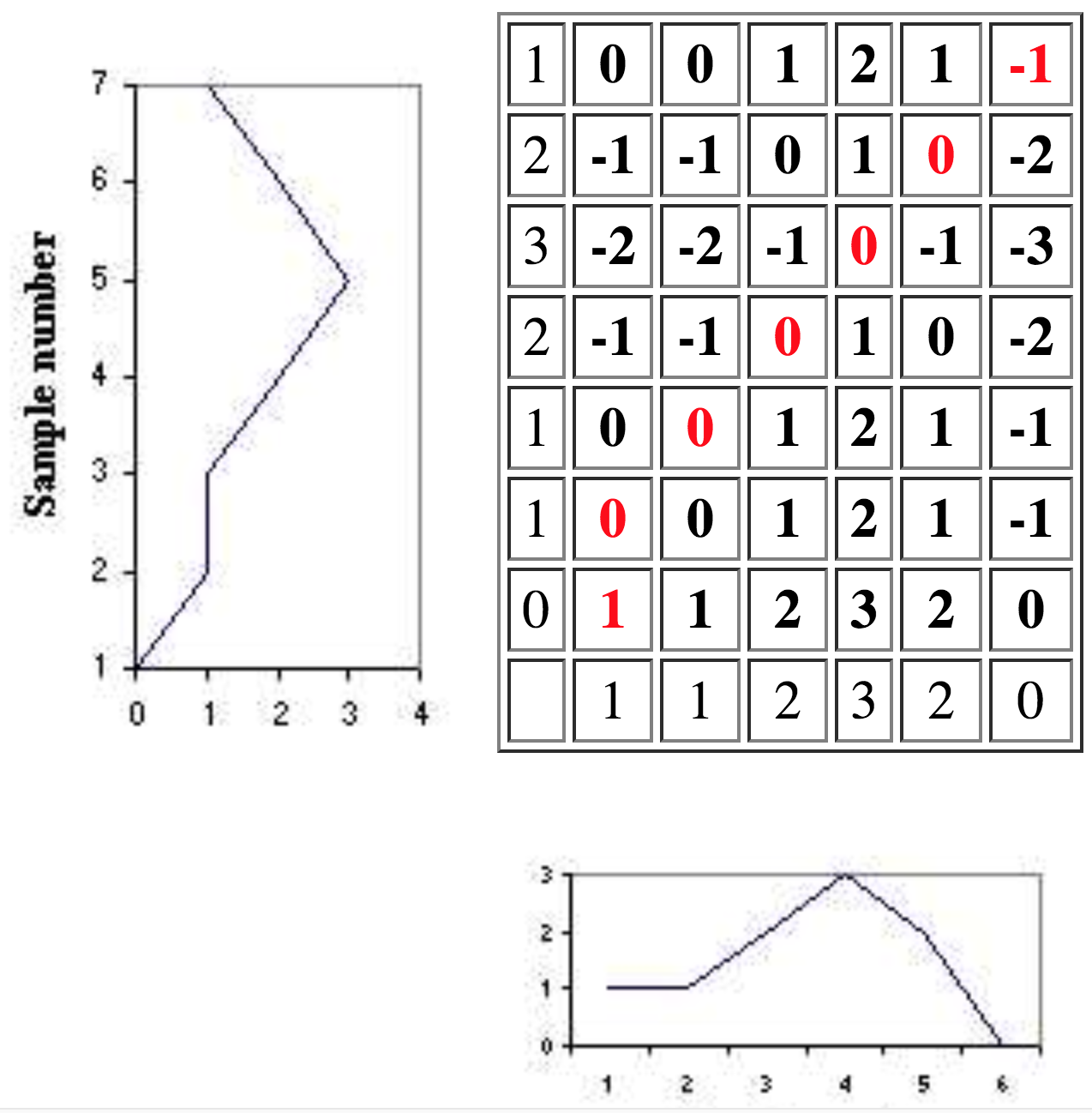 3
4
5
5
3
5
5
5
2
2
3
4
4
2
4
1
2
5
2
2
1
2
2
4
1
1
2
4
5
6
1
1
2
4
5
6
2
4
7
9
9
http://www.phon.ox.ac.uk/jcoleman/old_SLP/Lecture_5/DTW_explanation.html
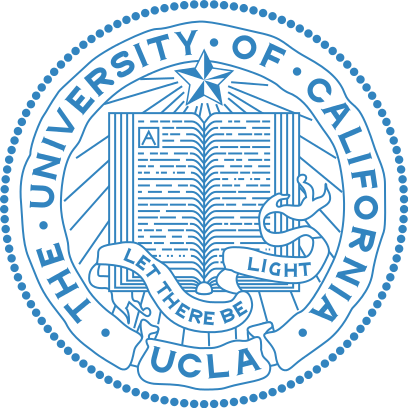 DTW
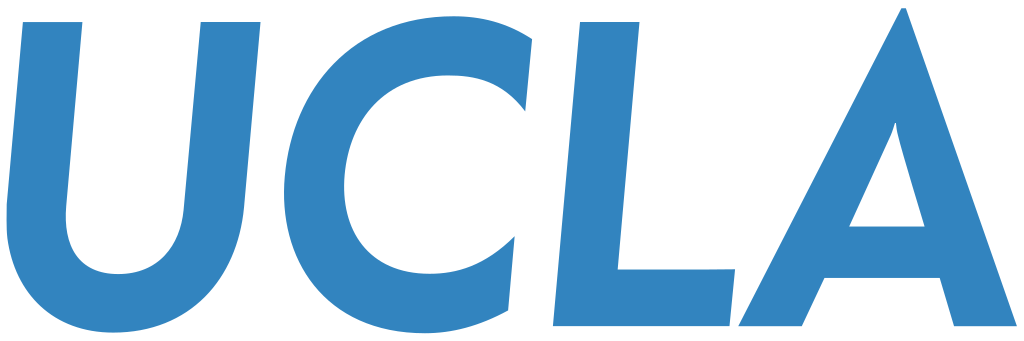 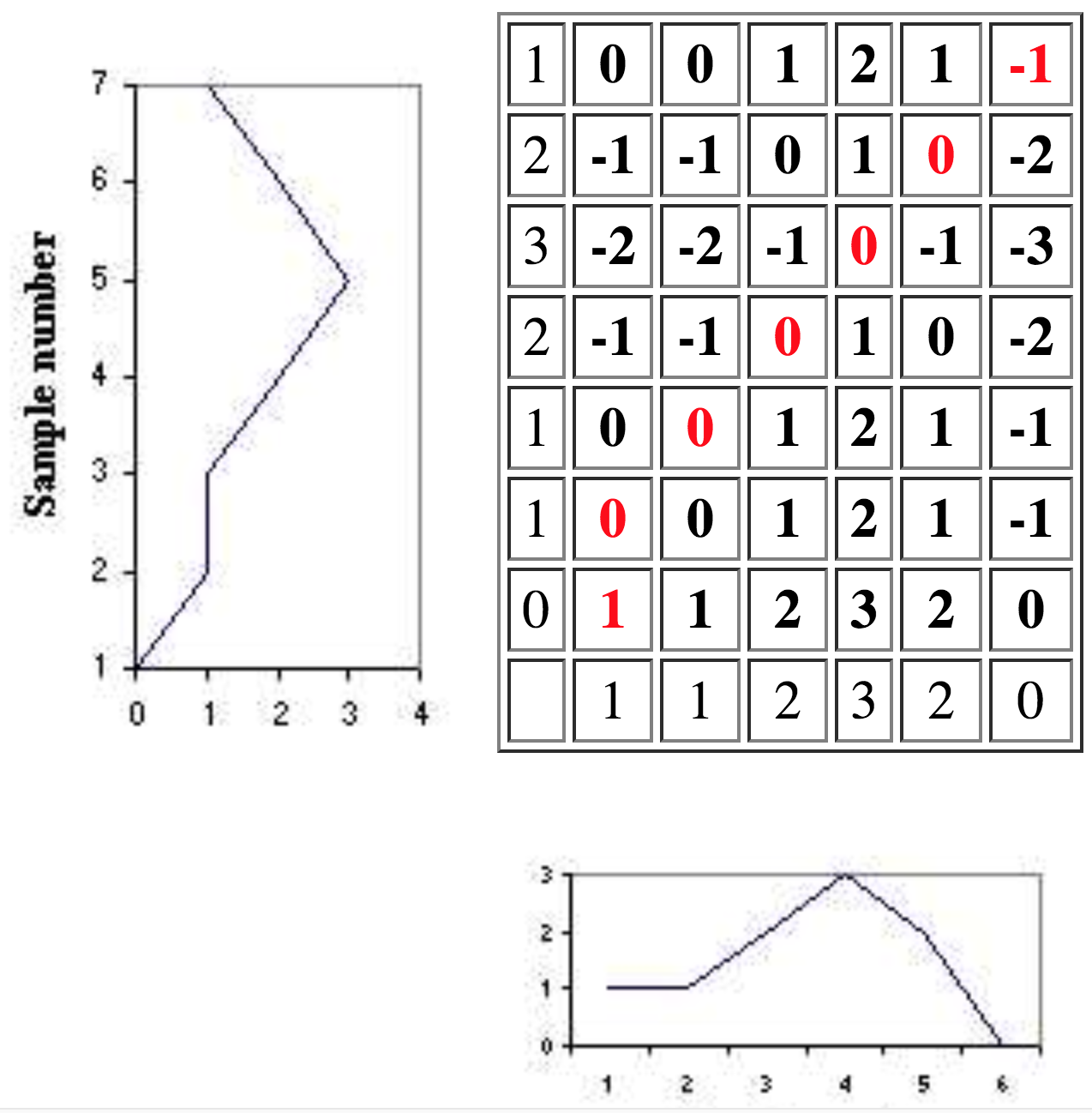 3
4
5
5
3
5
5
5
2
2
3
4
4
2
4
1
2
5
2
2
1
2
2
4
1
1
2
4
5
6
1
1
2
4
5
6
2
4
7
9
9
http://www.phon.ox.ac.uk/jcoleman/old_SLP/Lecture_5/DTW_explanation.html
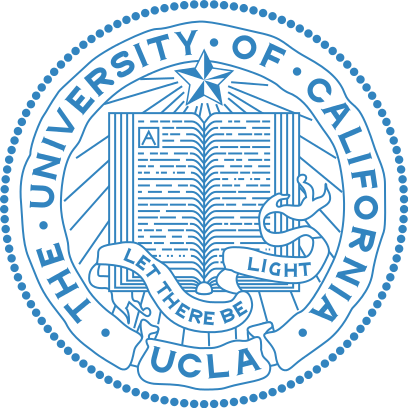 DTW
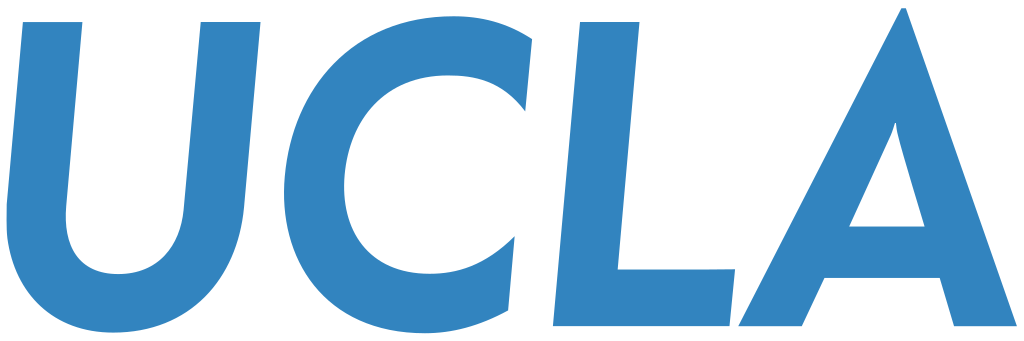 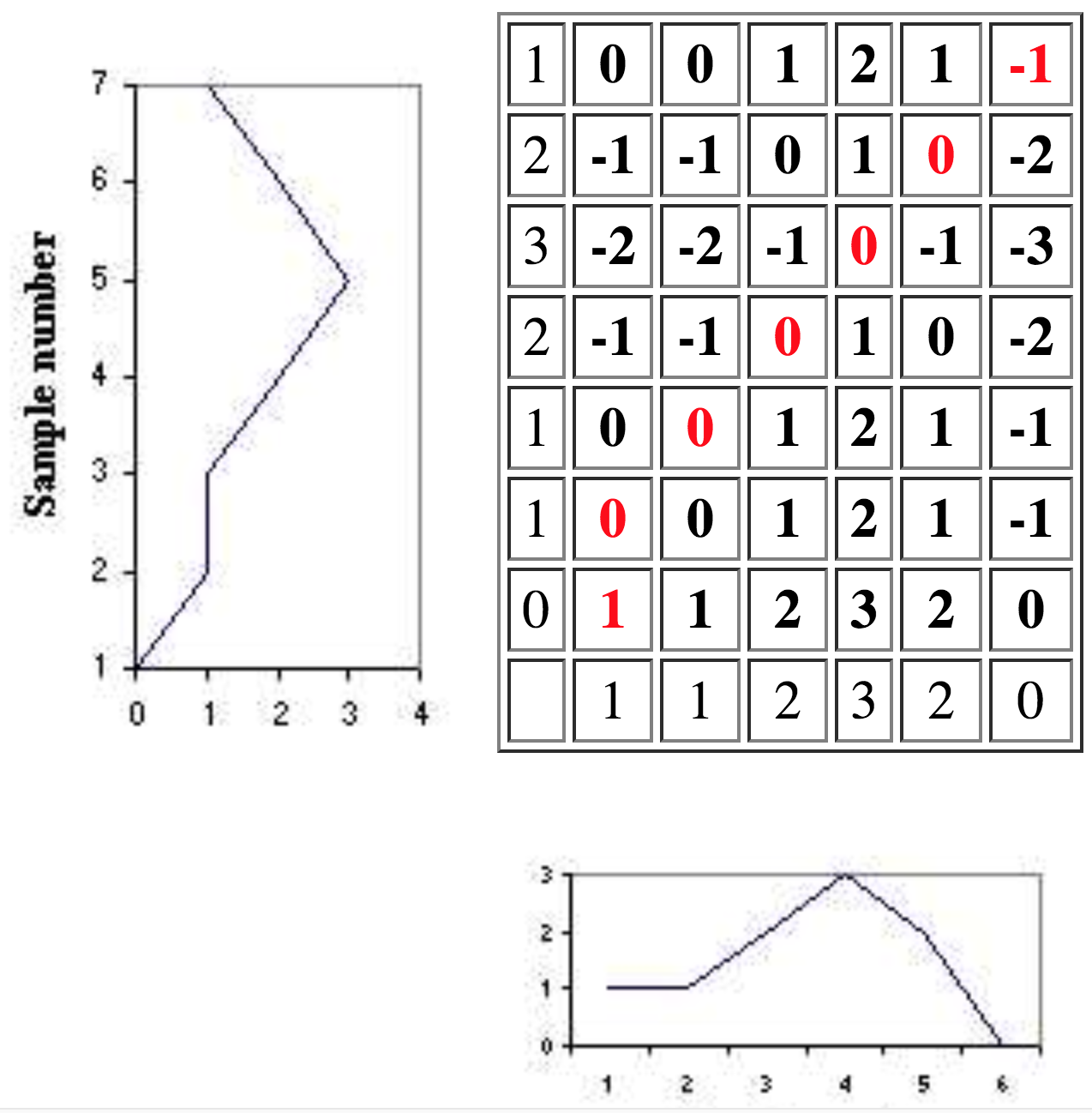 3
4
5
5
3
5
5
5
2
2
3
4
4
2
4
1
2
5
2
2
1
2
2
4
1
1
2
4
5
6
1
1
2
4
5
6
2
4
7
9
9
http://www.phon.ox.ac.uk/jcoleman/old_SLP/Lecture_5/DTW_explanation.html
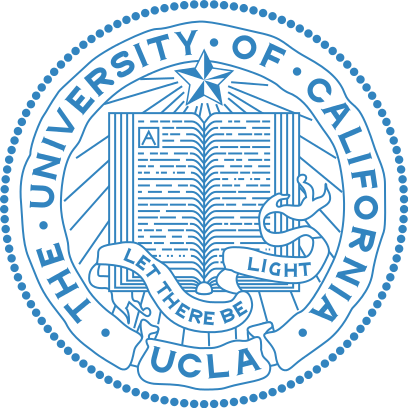 DTW
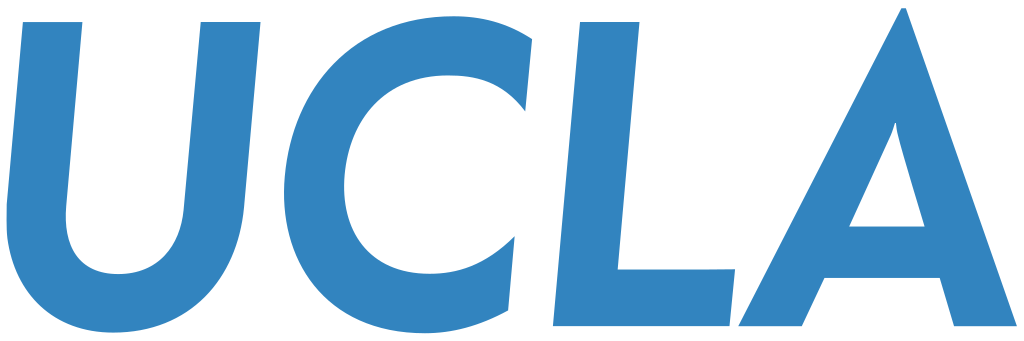 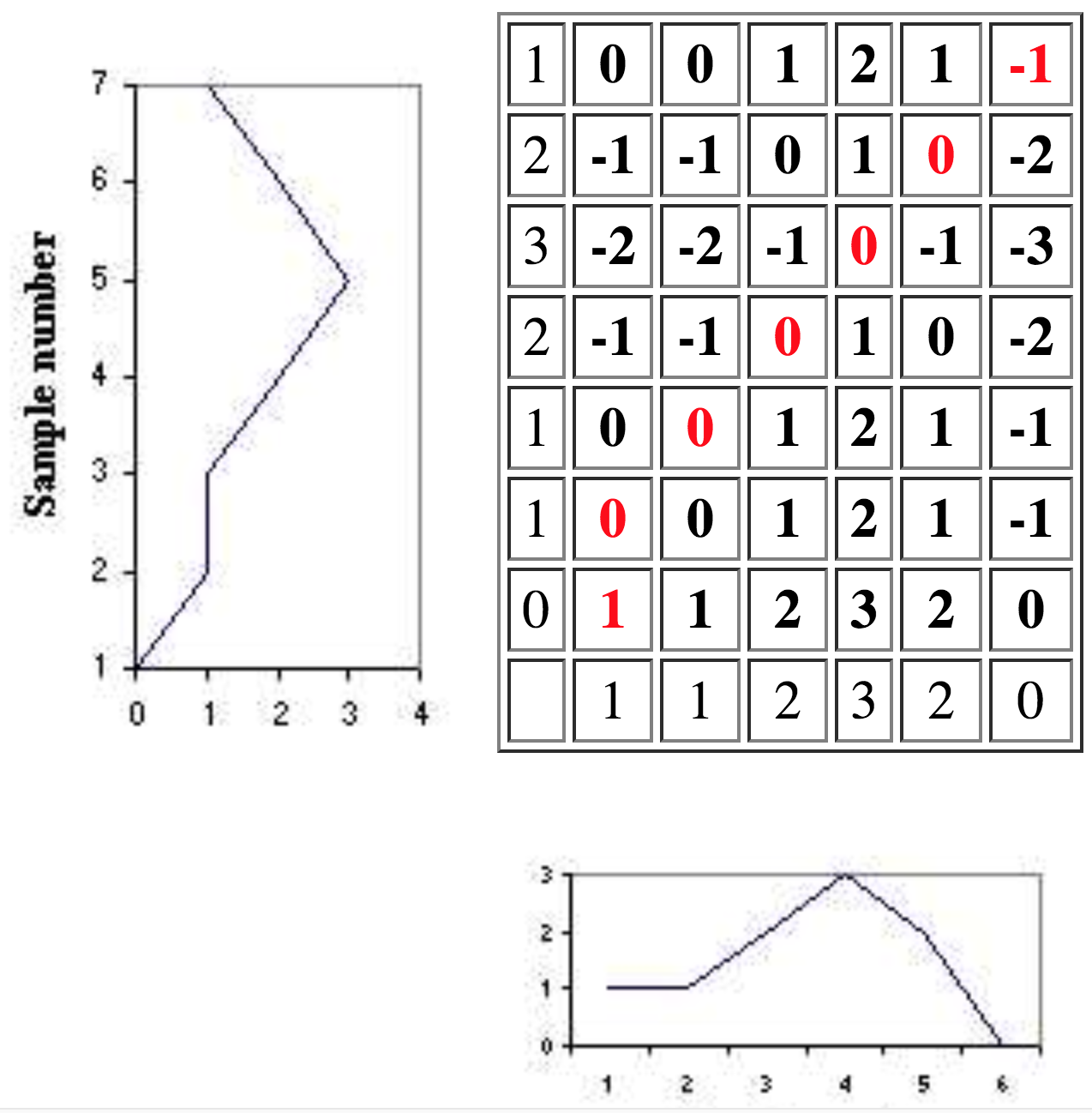 http://www.phon.ox.ac.uk/jcoleman/old_SLP/Lecture_5/DTW_explanation.html
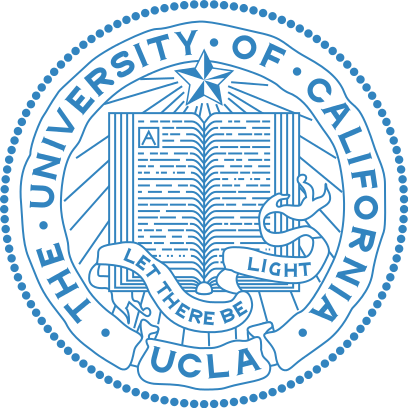 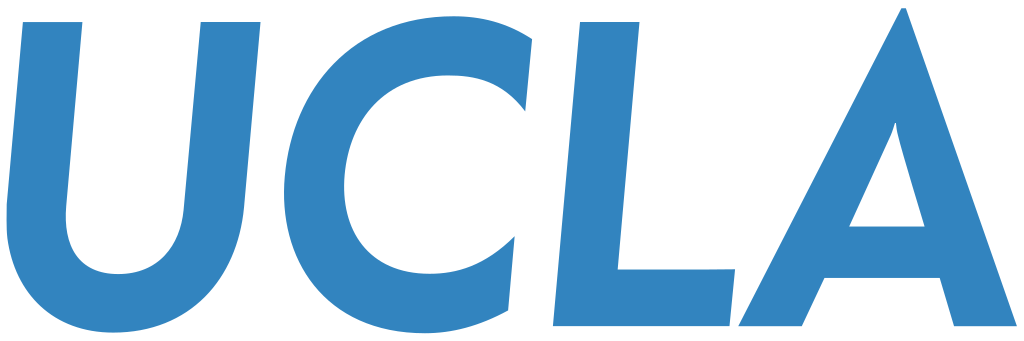 Thank you!
Q & A